Муниципальное дошкольное образовательное учреждение 
«Детский сад №68»
«Зимняя фантазия – 2023»
Есть в Саранске детский сад № 68,И живёт в том саду очень творческий народ.За окном метель бушует, наметает горы снега,А он сказку ледяную на участке создает.Итак, приглашаем Вас полюбоваться нашим творчеством
Состояние территории дошкольной образовательной организации
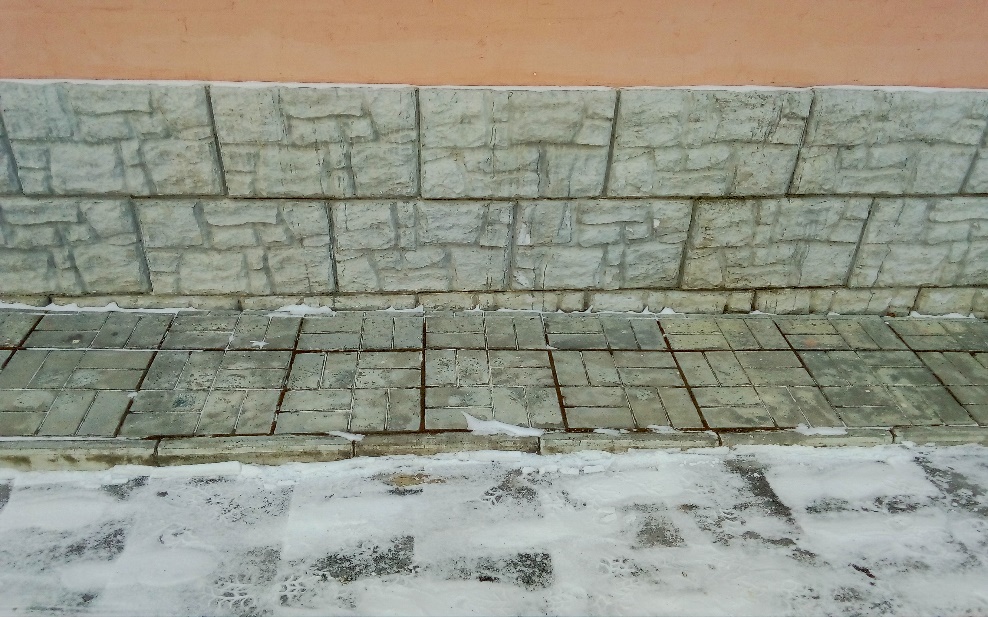 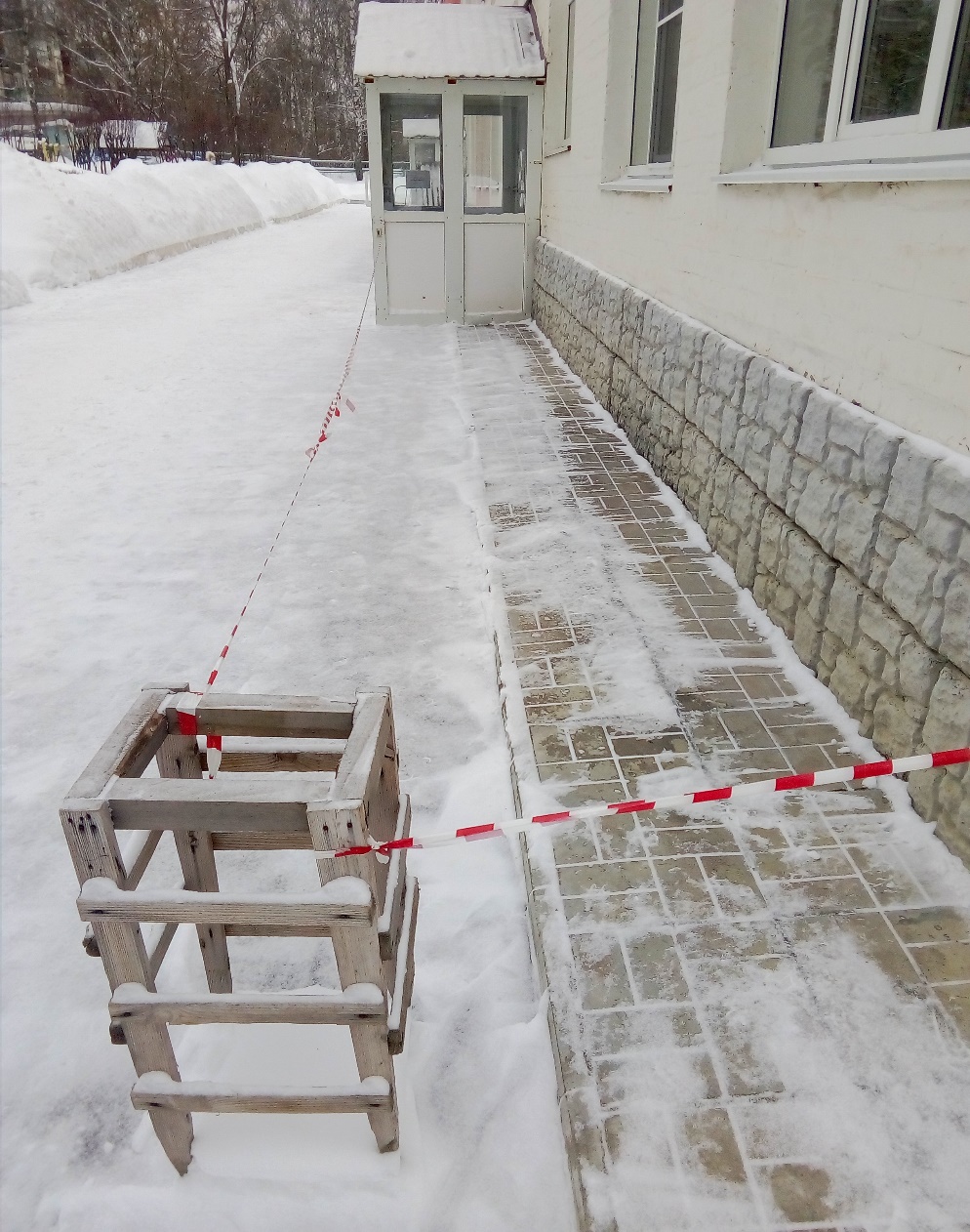 Первая младшая группа
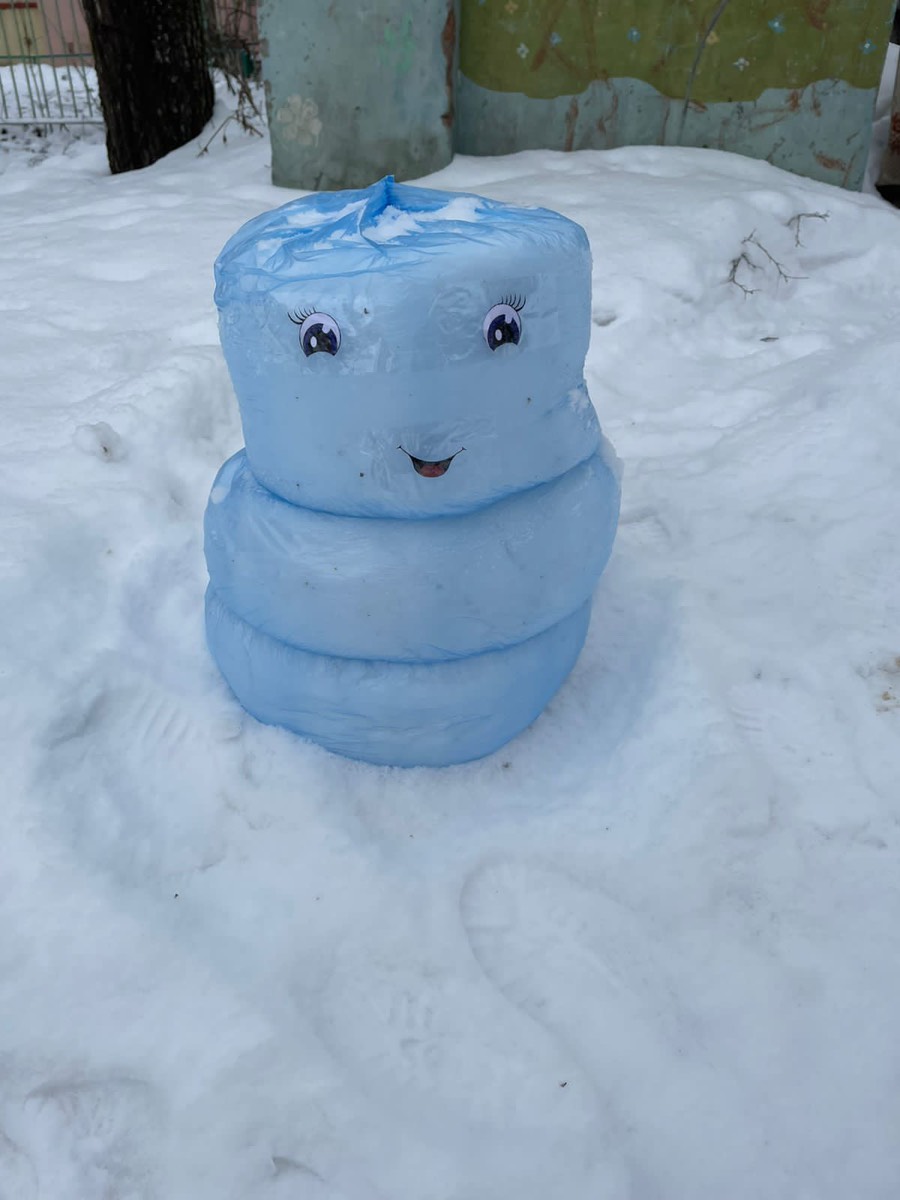 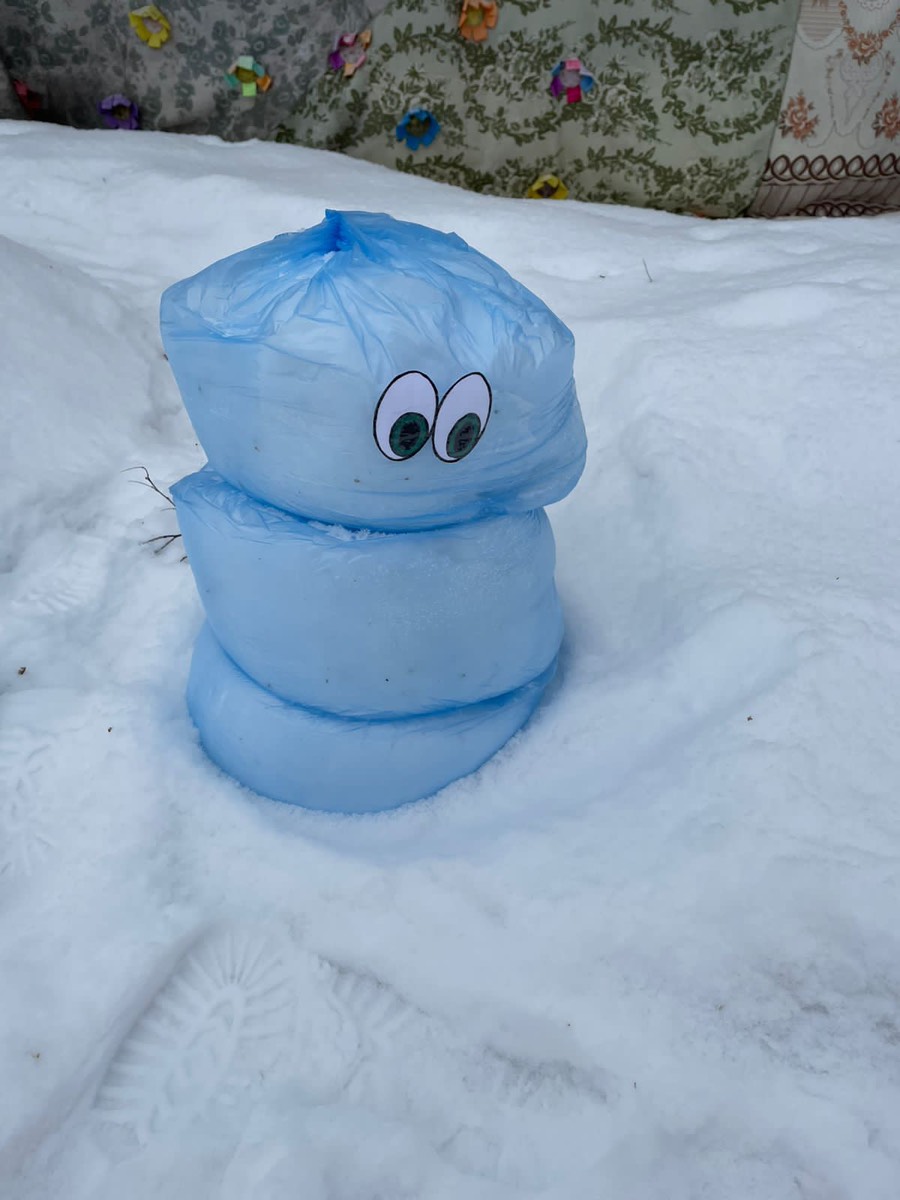 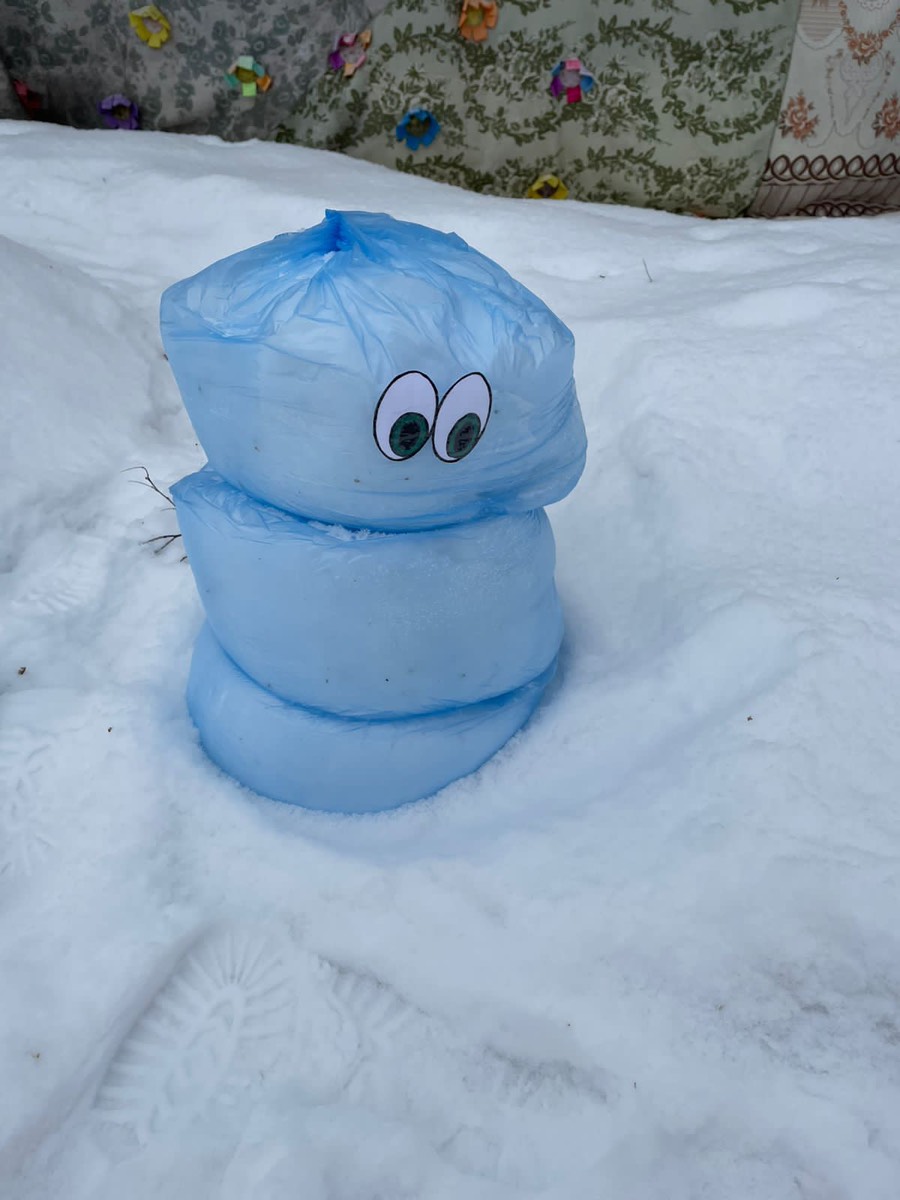 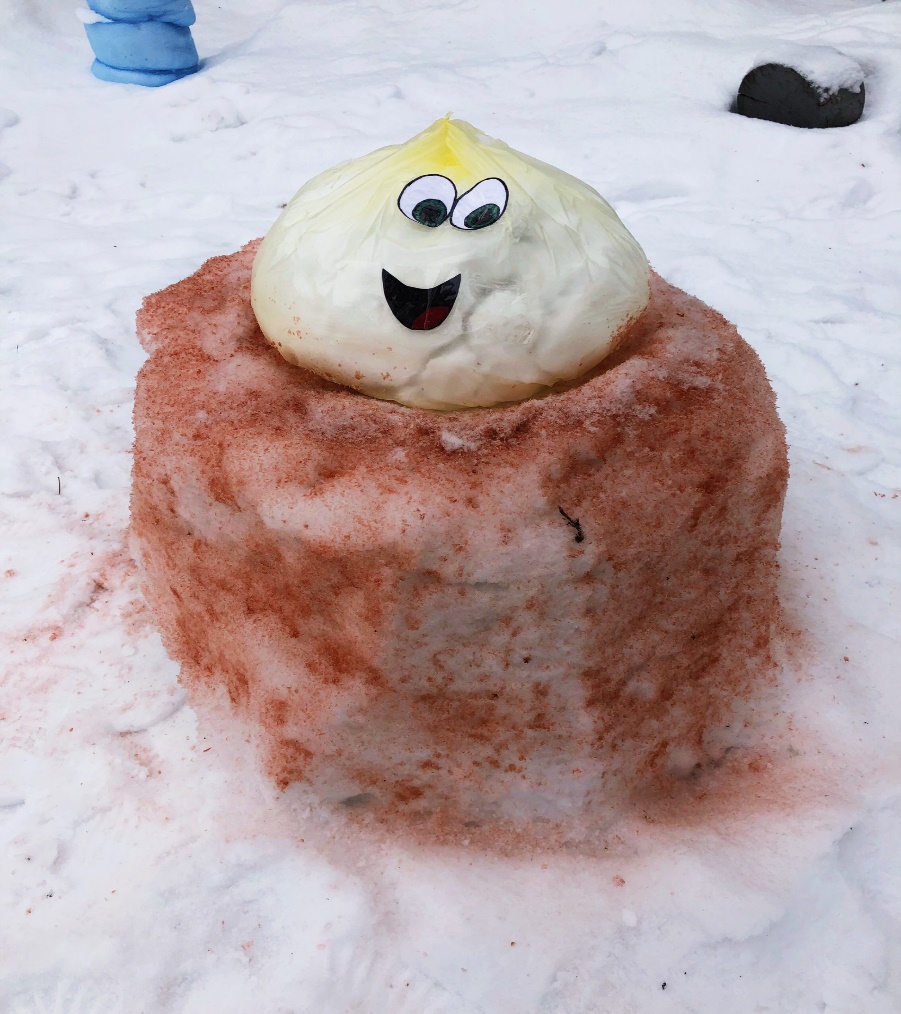 Первая младшая группа
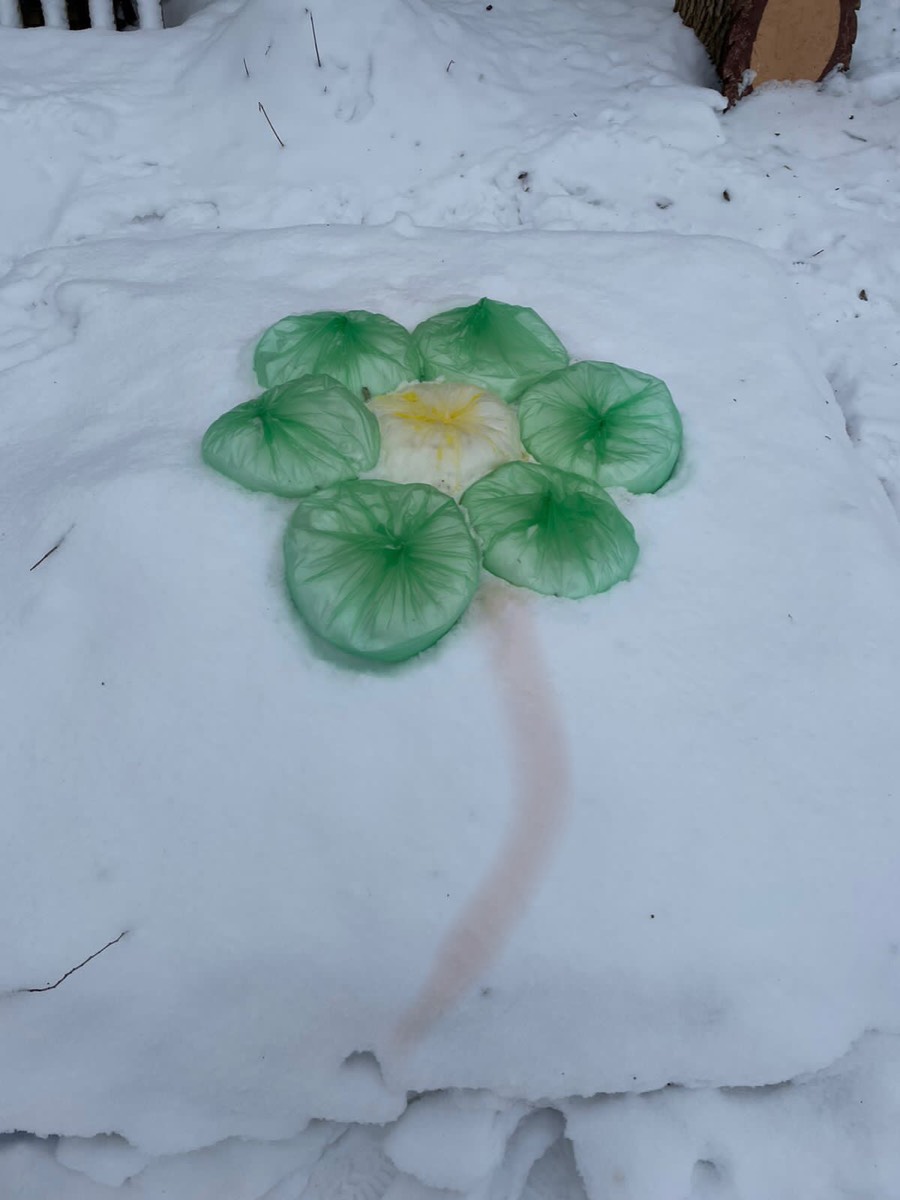 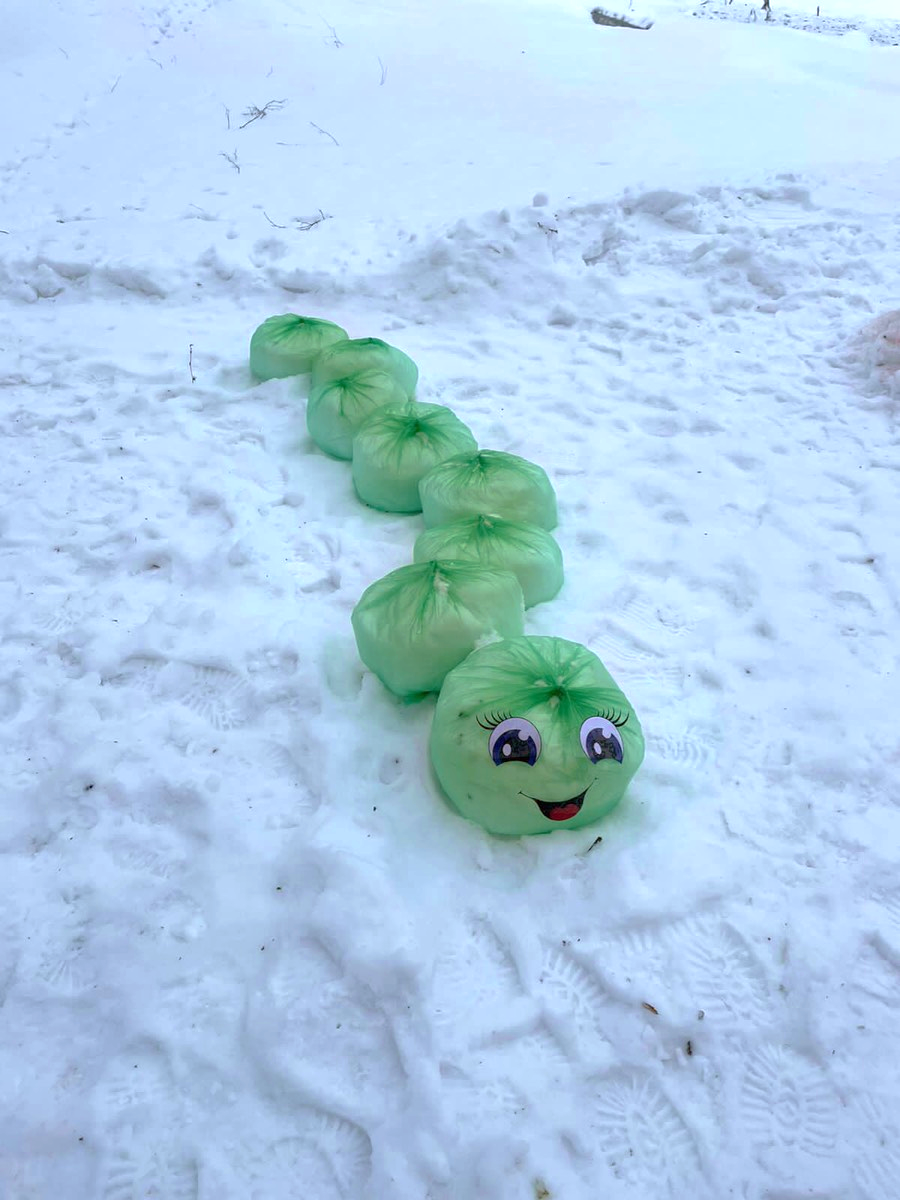 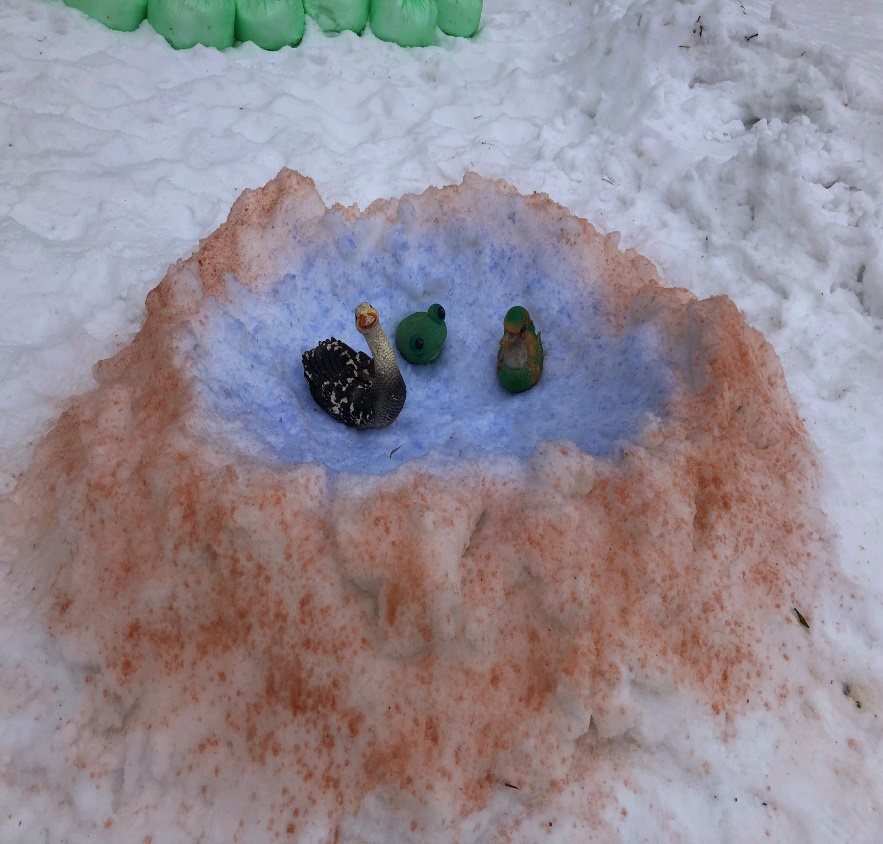 Первая младшая группа
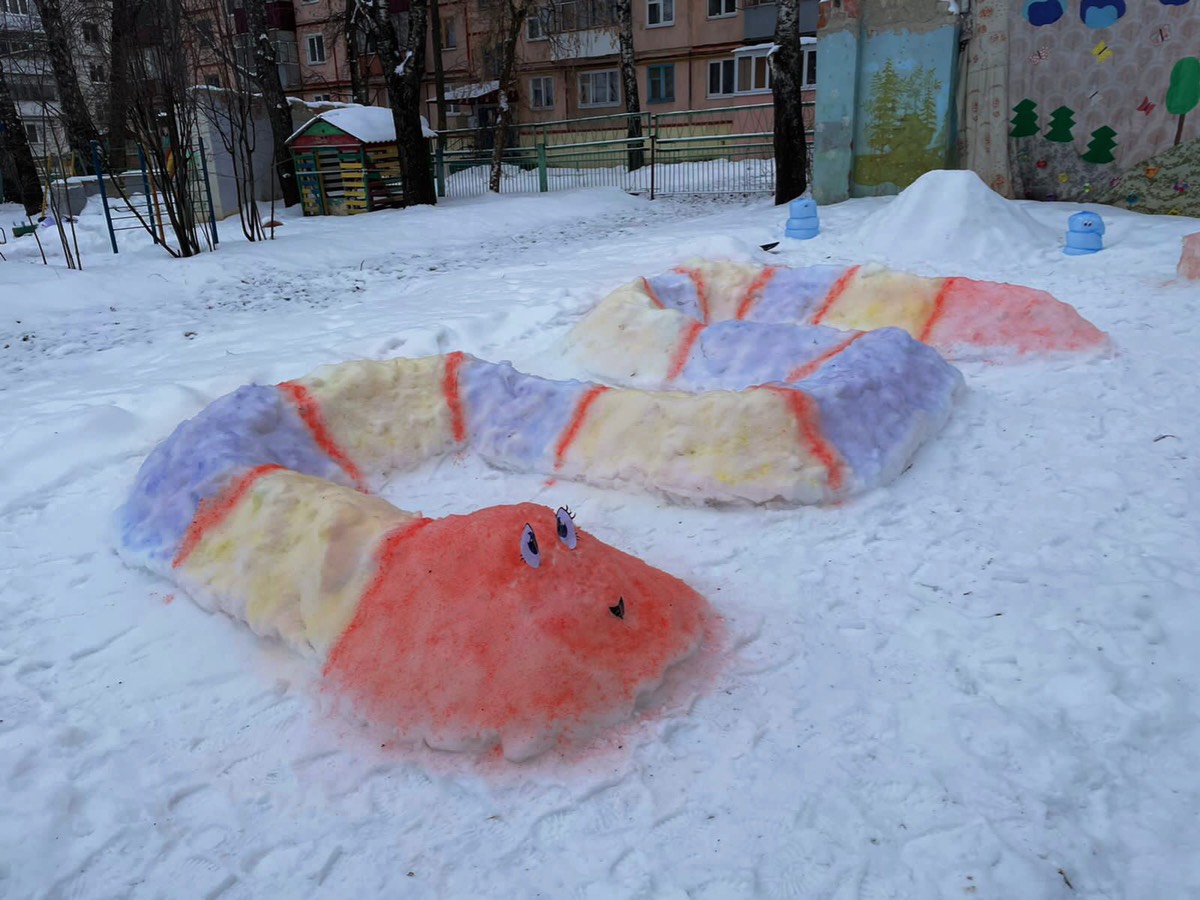 Вторая младшая группа
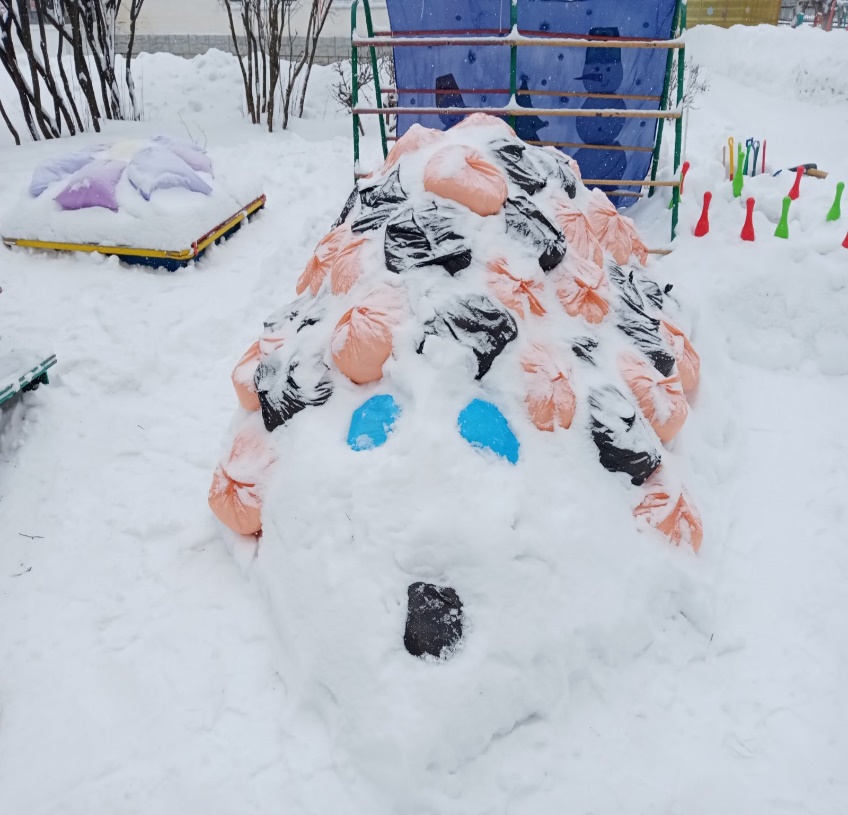 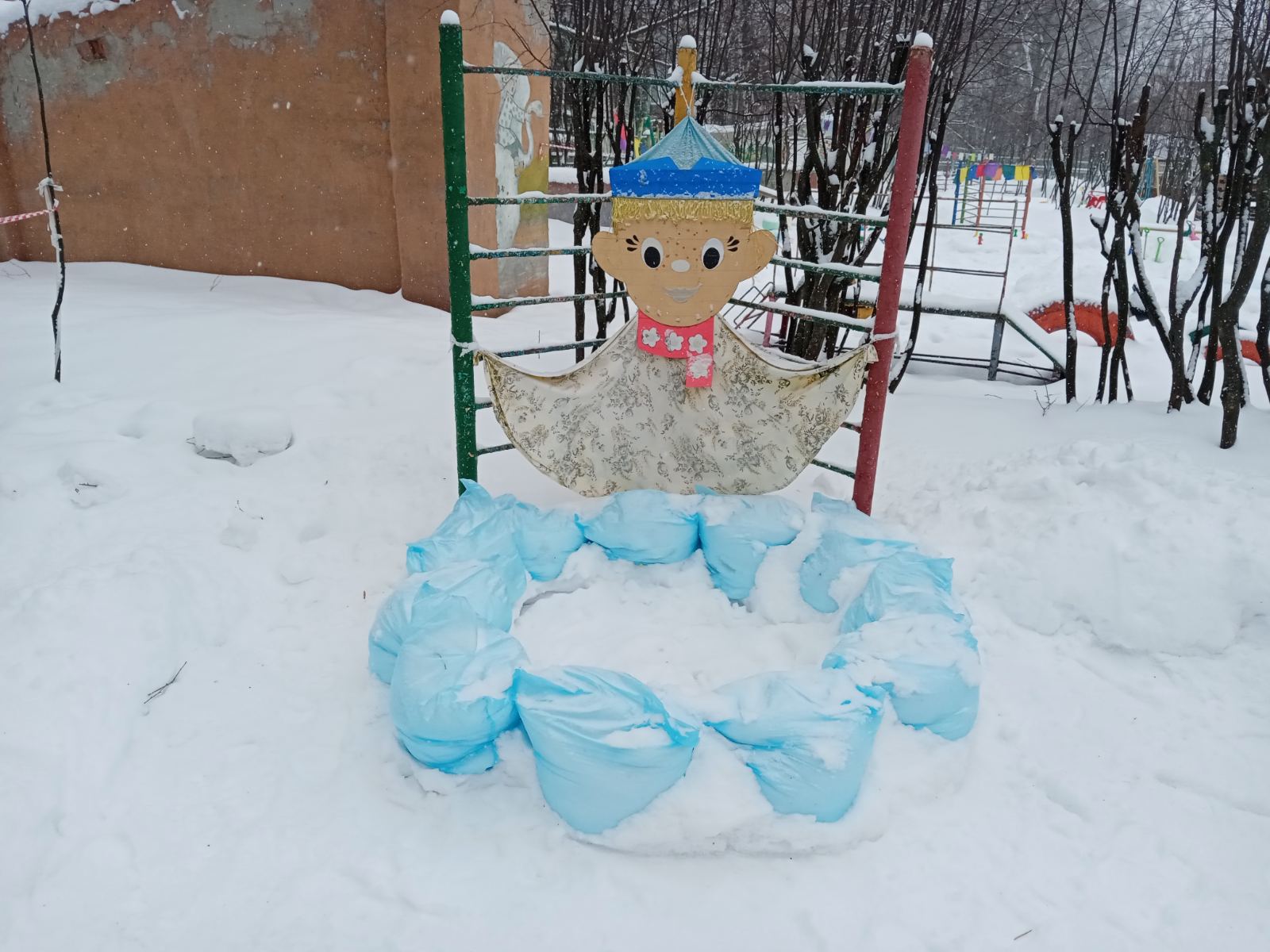 Вот за этот поворот я сейчас заверну, через этот вот проход сквозь пространство загляну,лабиринт не тупик, так что выход я найду!!!
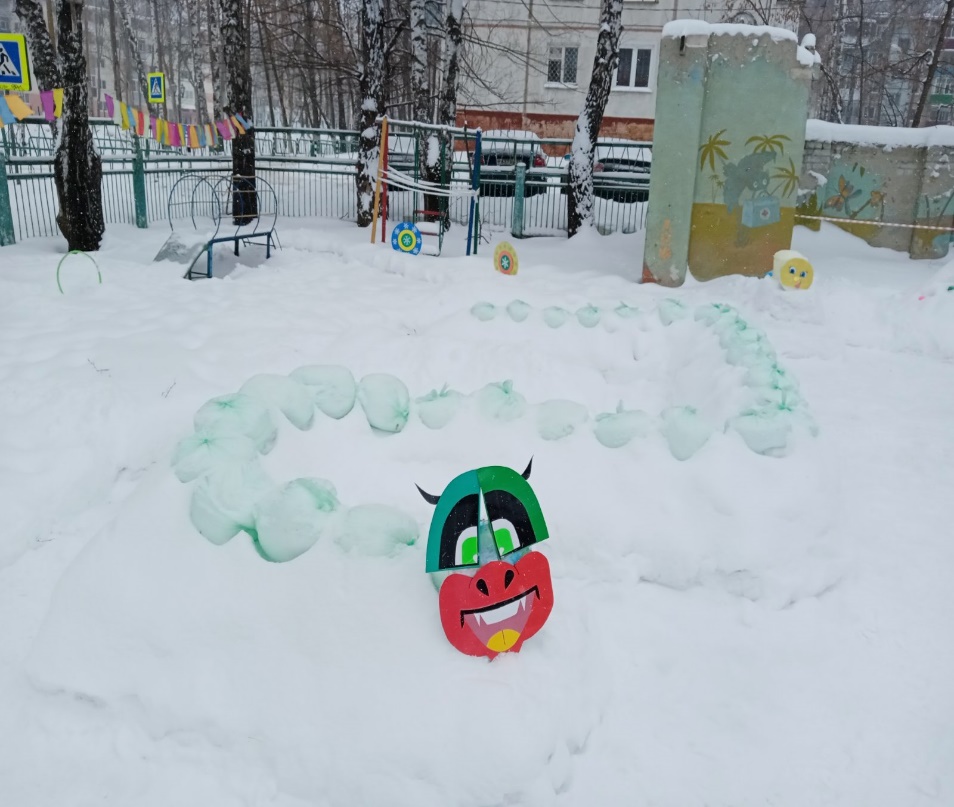 Лабиринт «Добрый Дракоша»
«Развесёлая горка»Я лечу! Лечу! Лечу!То кричу, то хохочу!Ну, а если захочу,Маму с папой прокачу!
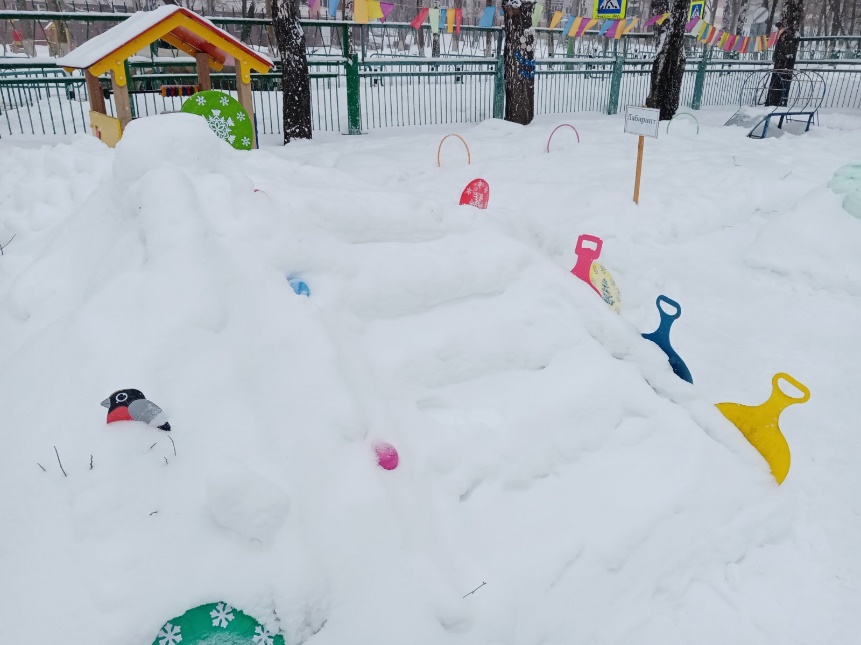 Вторая младшая группа
«Тоннели для самых смелых»
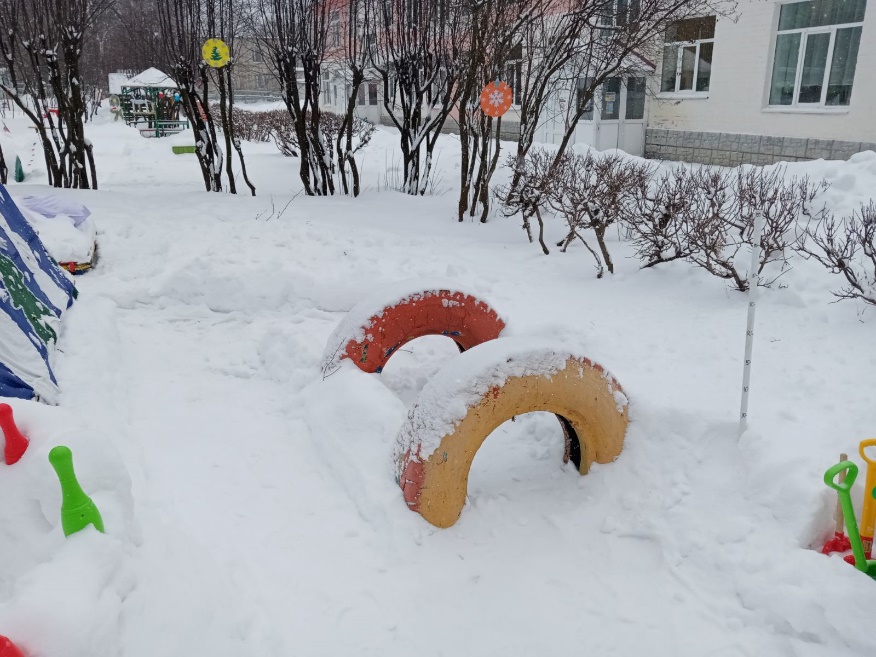 Зима, зимушка, зима.Много снега принесла.Все ребята рады ей.Зимней красавице своей.Можно бегать и кататься,И в сугробе поваляться!
Вторая младшая группа
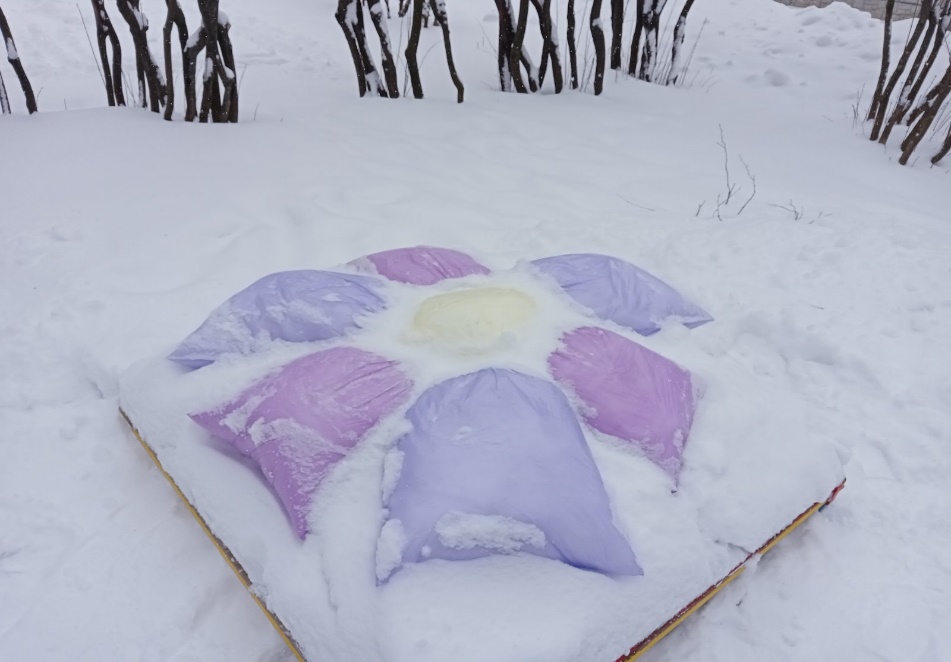 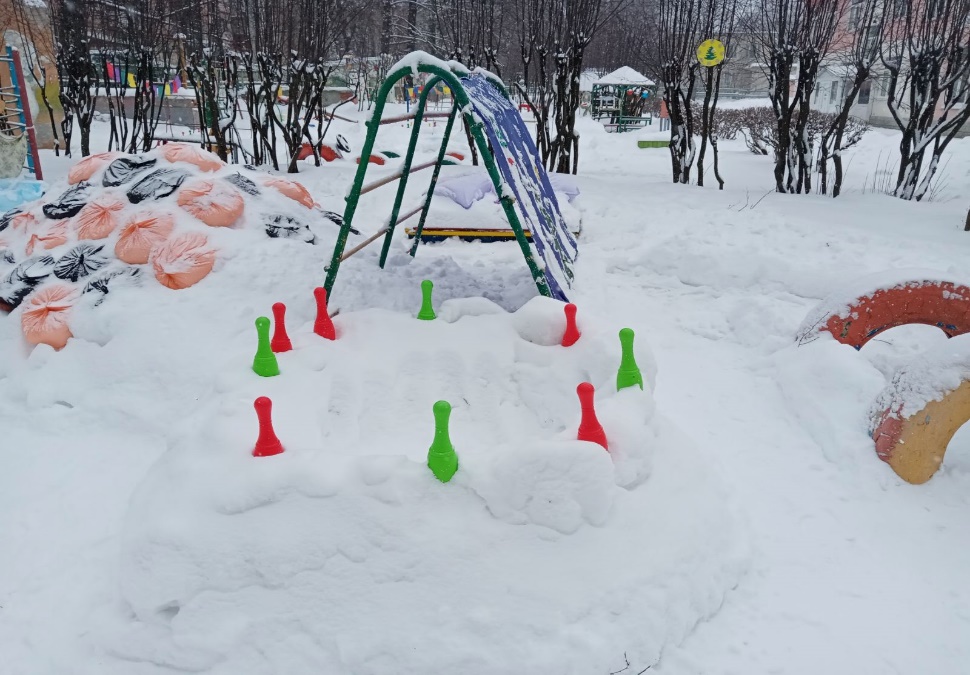 Средняя группа
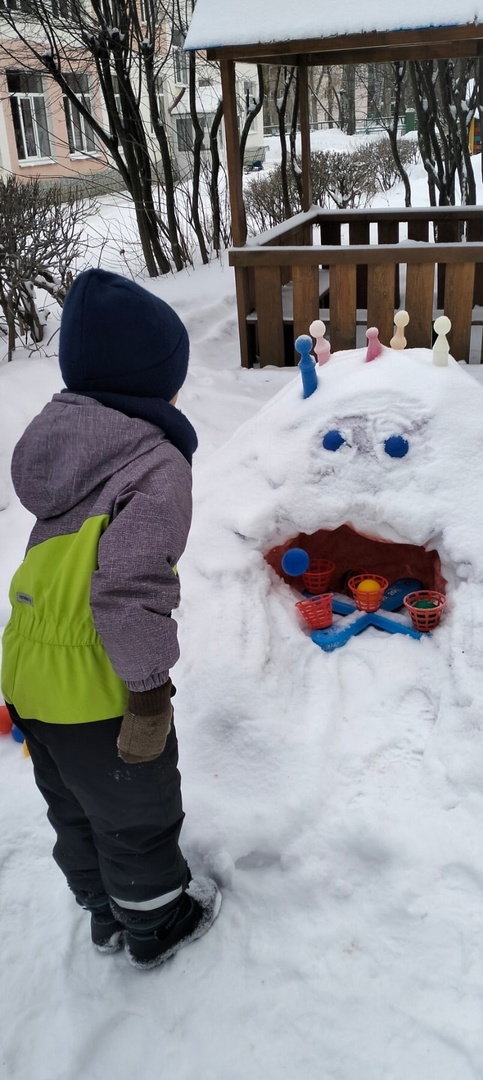 Средняя группа
Средняя группа
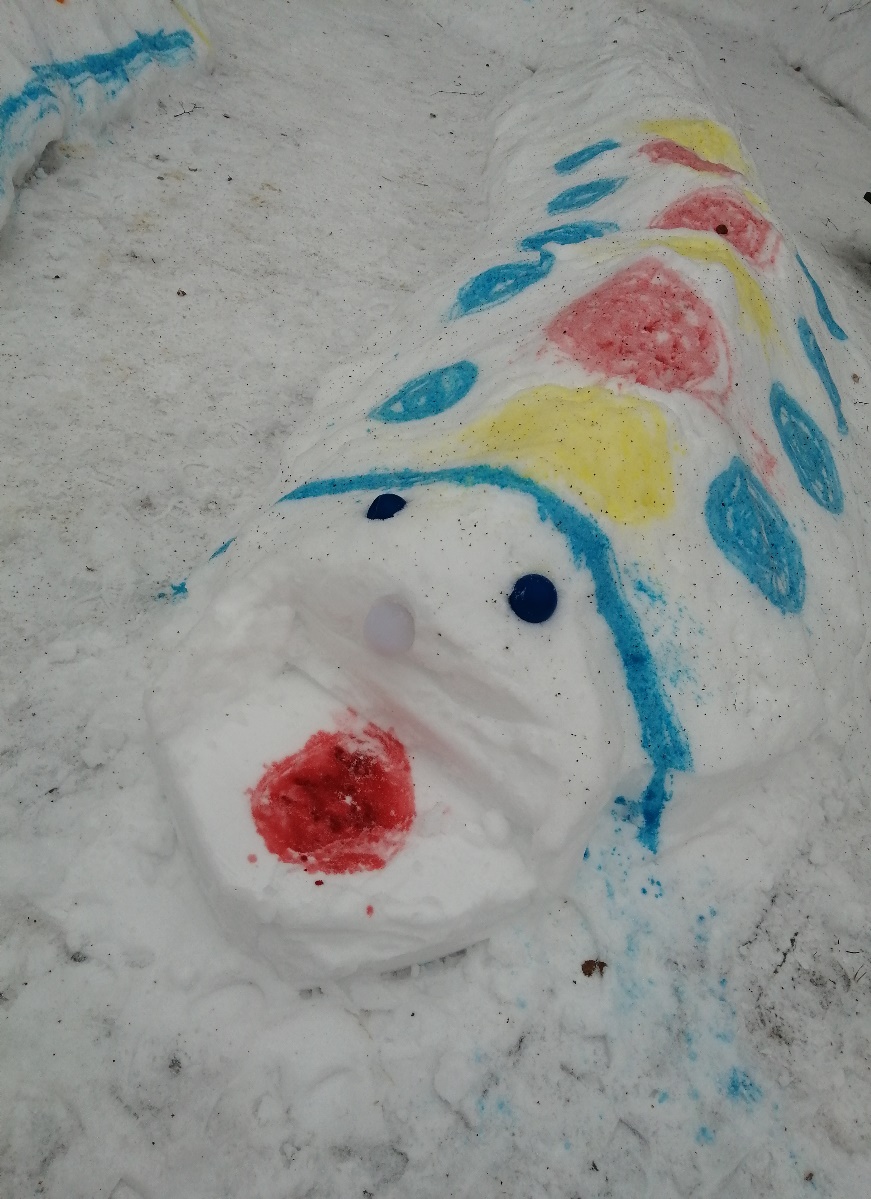 Старшая группа
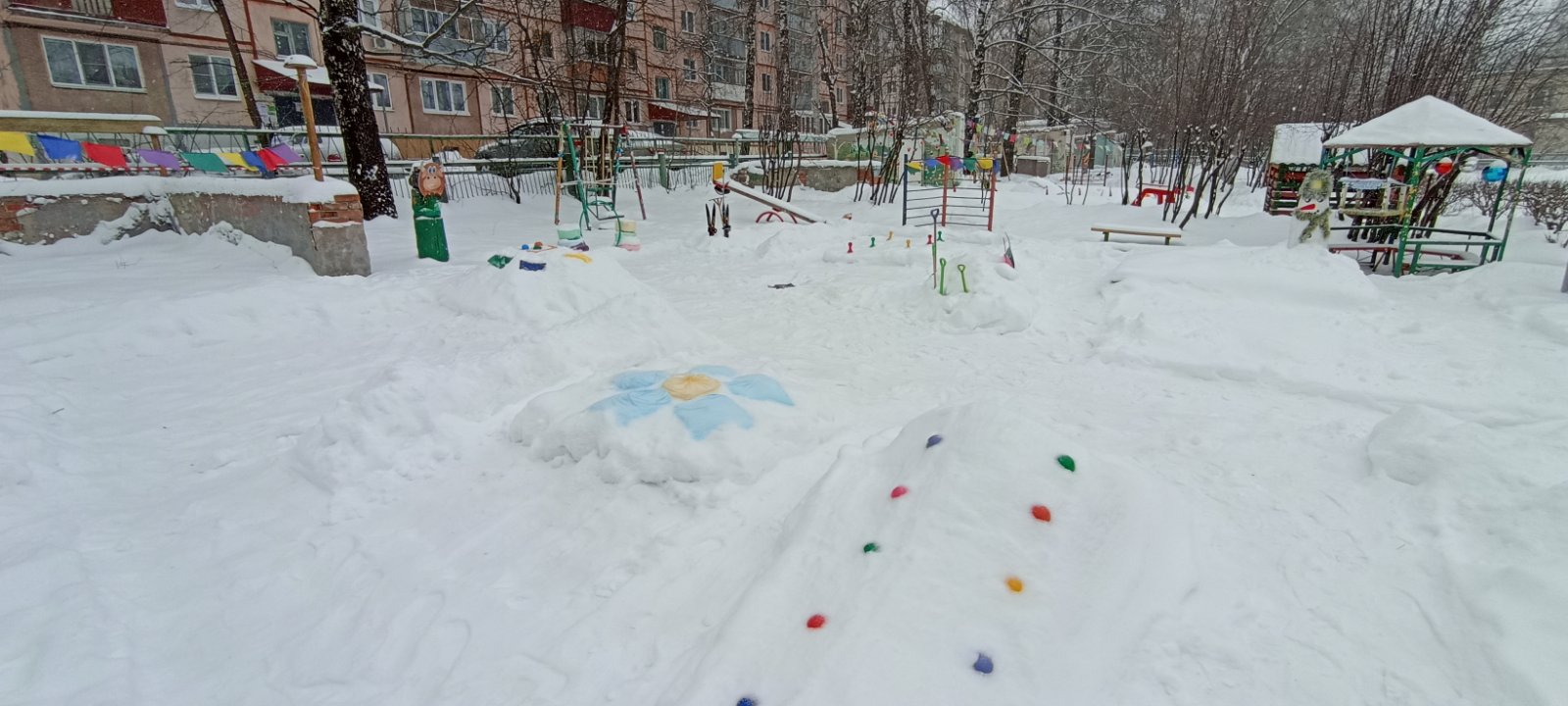 Старшая группа
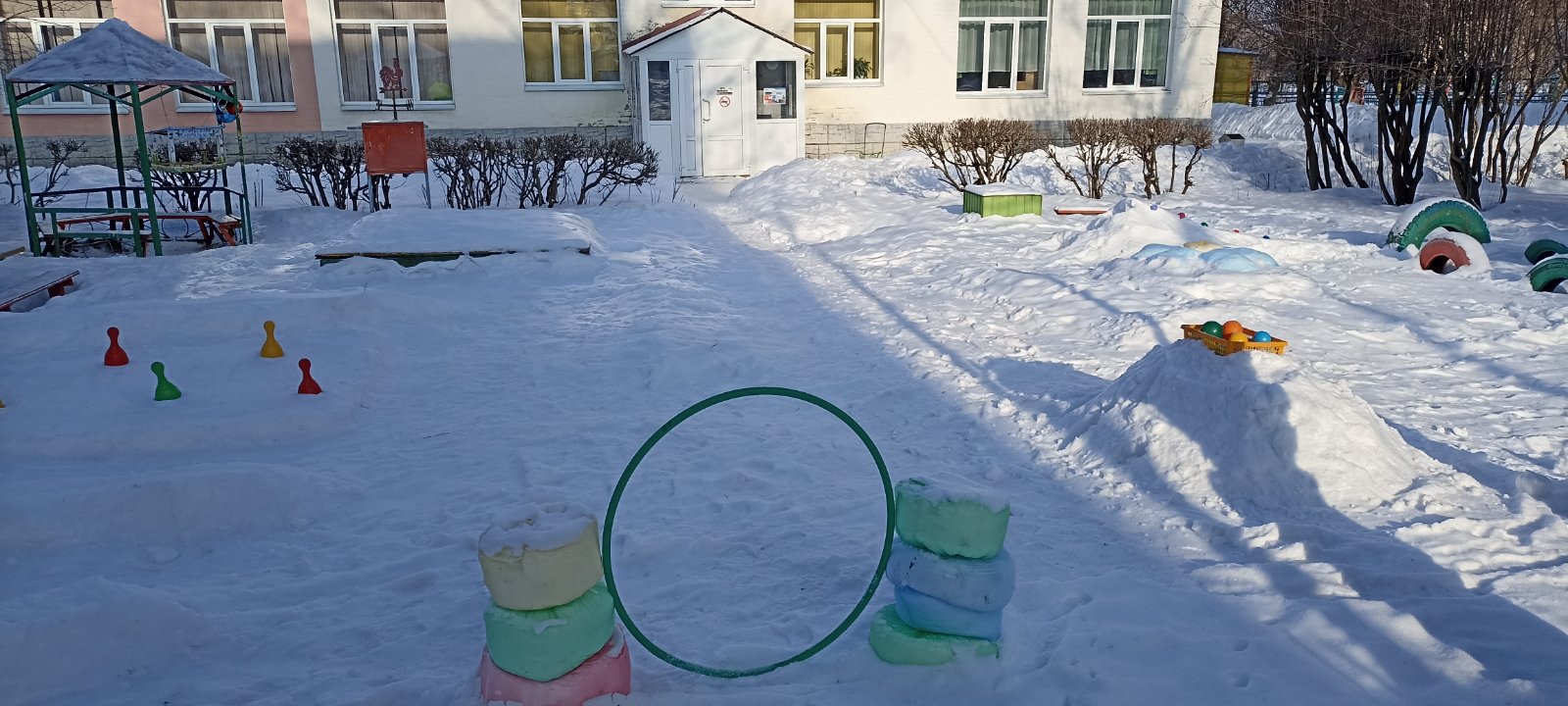 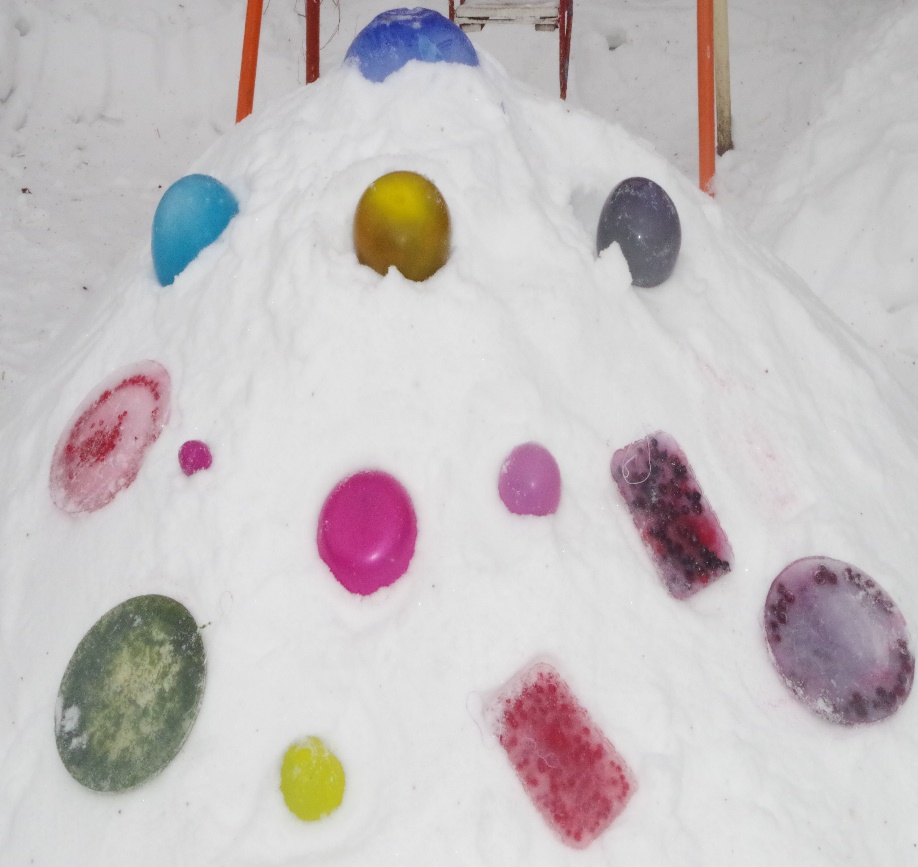 Старшая группа
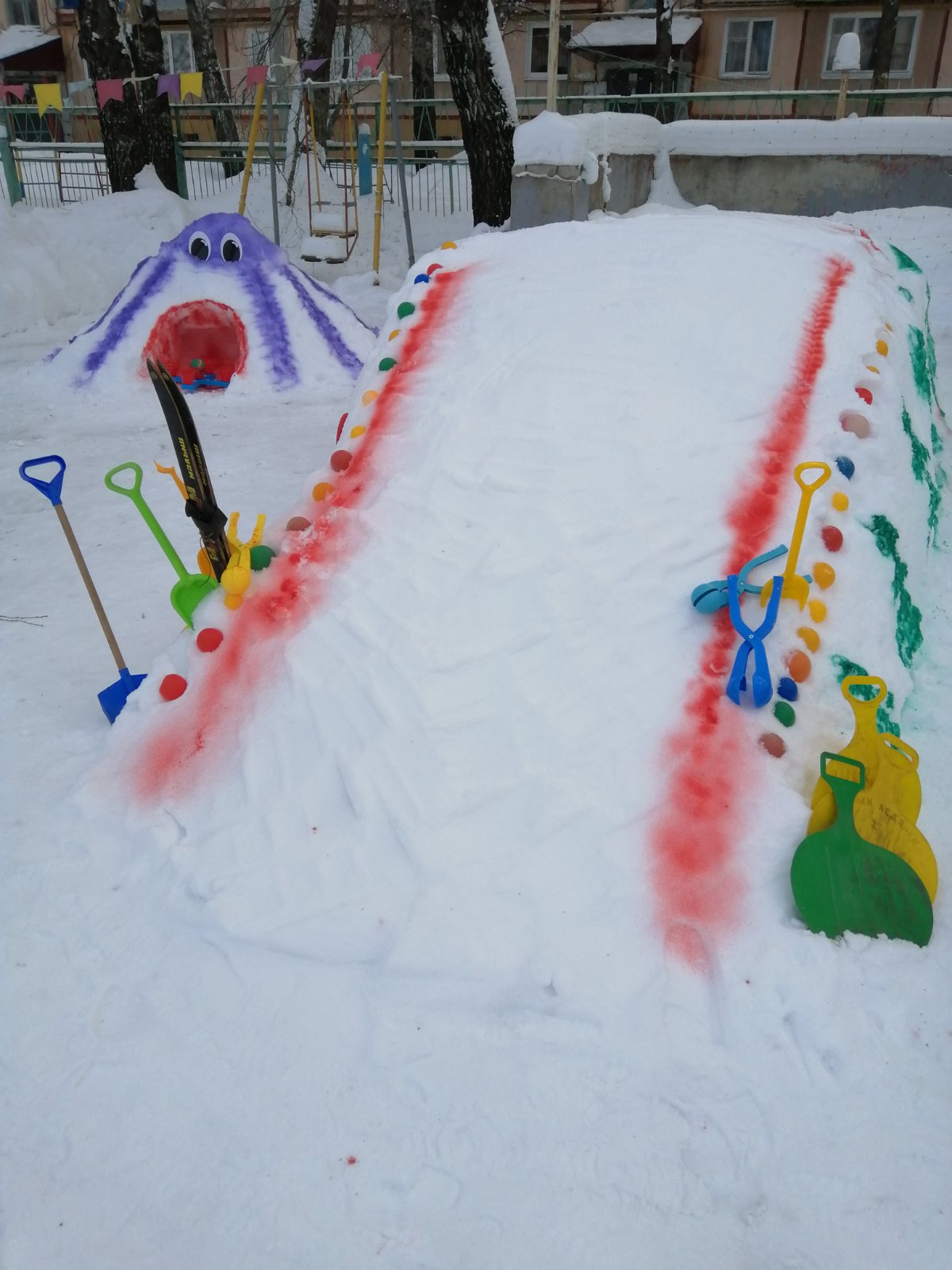 В тёплых куртках и ушанках
Веселее нет игры,
Чем на синеньких ледянках,
Как стрела, лететь с горы.
СНЕГОВИК
Он не мал и не велик,
Снежно белый снеговик.
У него морковкой нос,
Очень любит он мороз,
В стужу, он не замерзает.
А весна приходит – тает.
Что же делать, как же быть?
Как его нам сохранить?
Может белый холодильник,
Для снеговика купить?
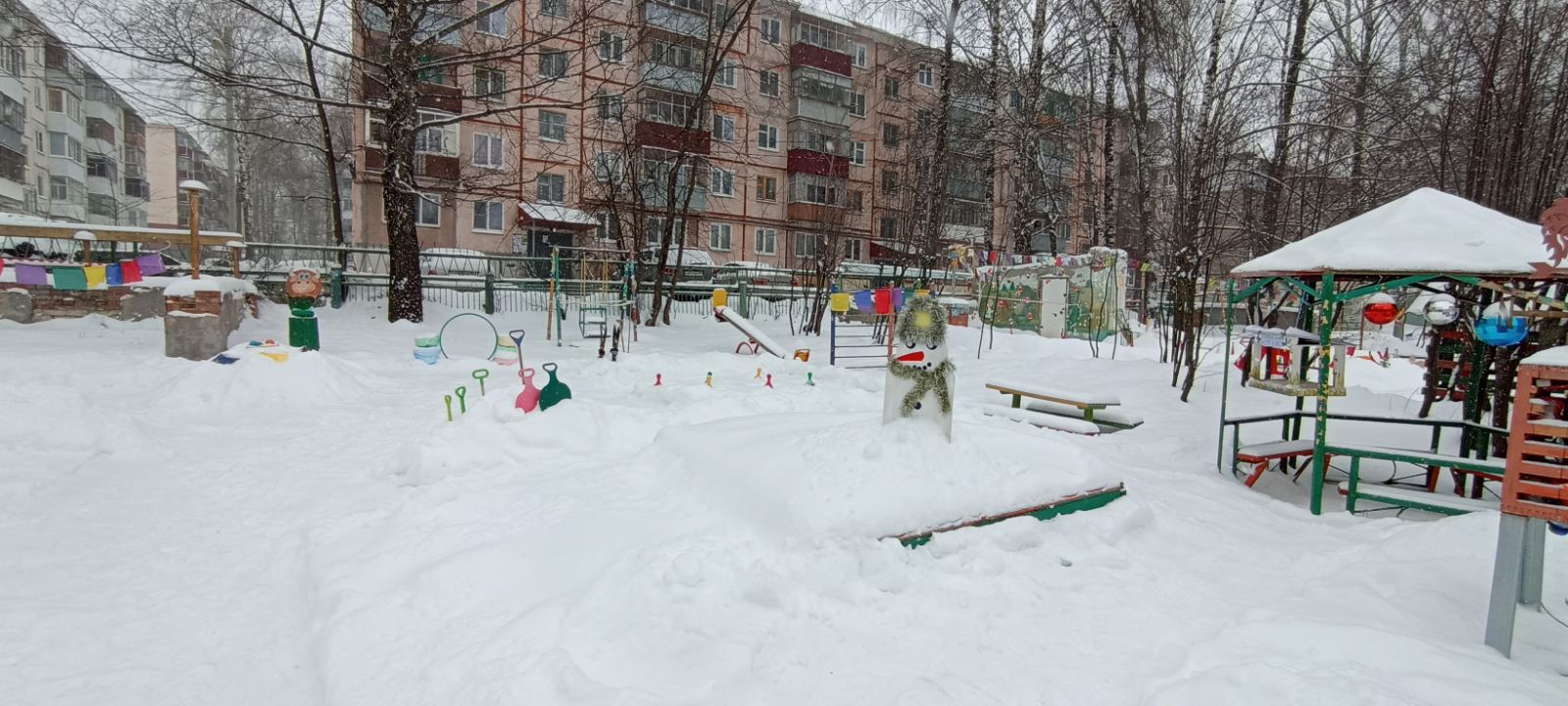 СМАЙЛИКИ
В круг скорее становись,
Крепко за руки держись:
Подари улыбку-смайлик,
Пусть улыбка, как журавлик,
Полетит в сердца друзей…
Или стаей журавлей!
Будь же добрым, не скупись,
Щедро людям улыбнись.
От улыбки, всем известно,
Станет хмурый день прелестным!
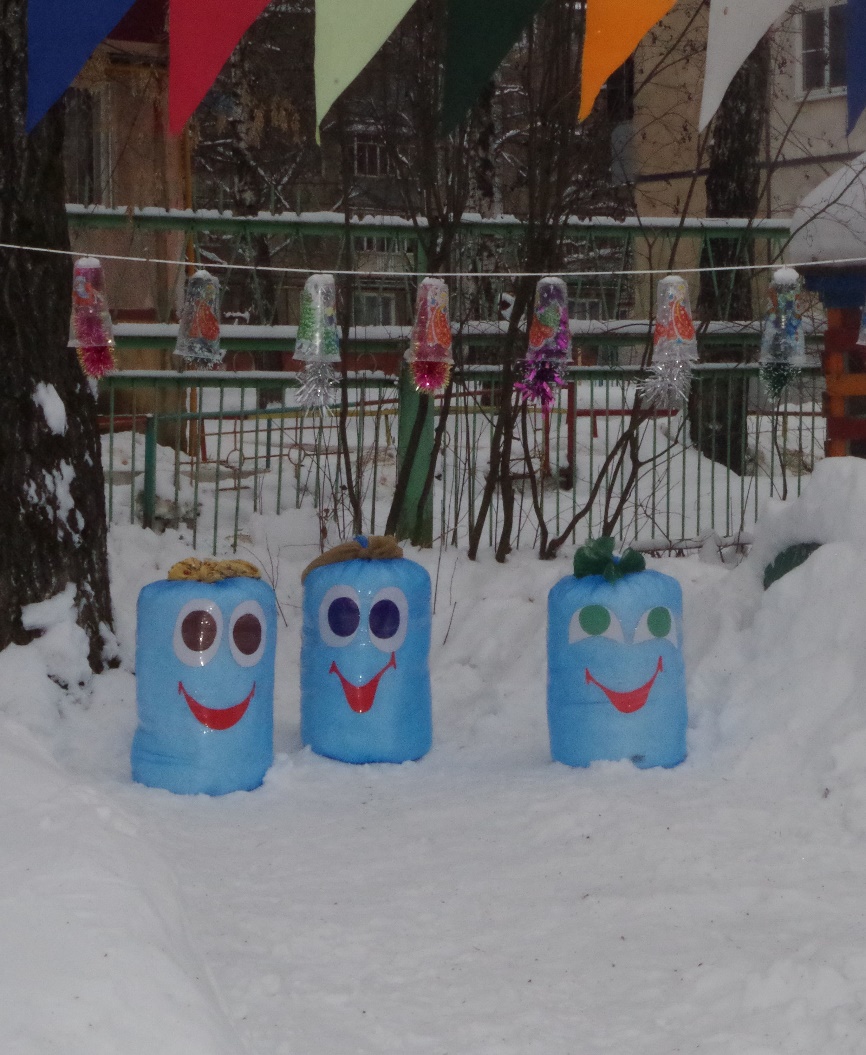 Подготовительная к школе группа
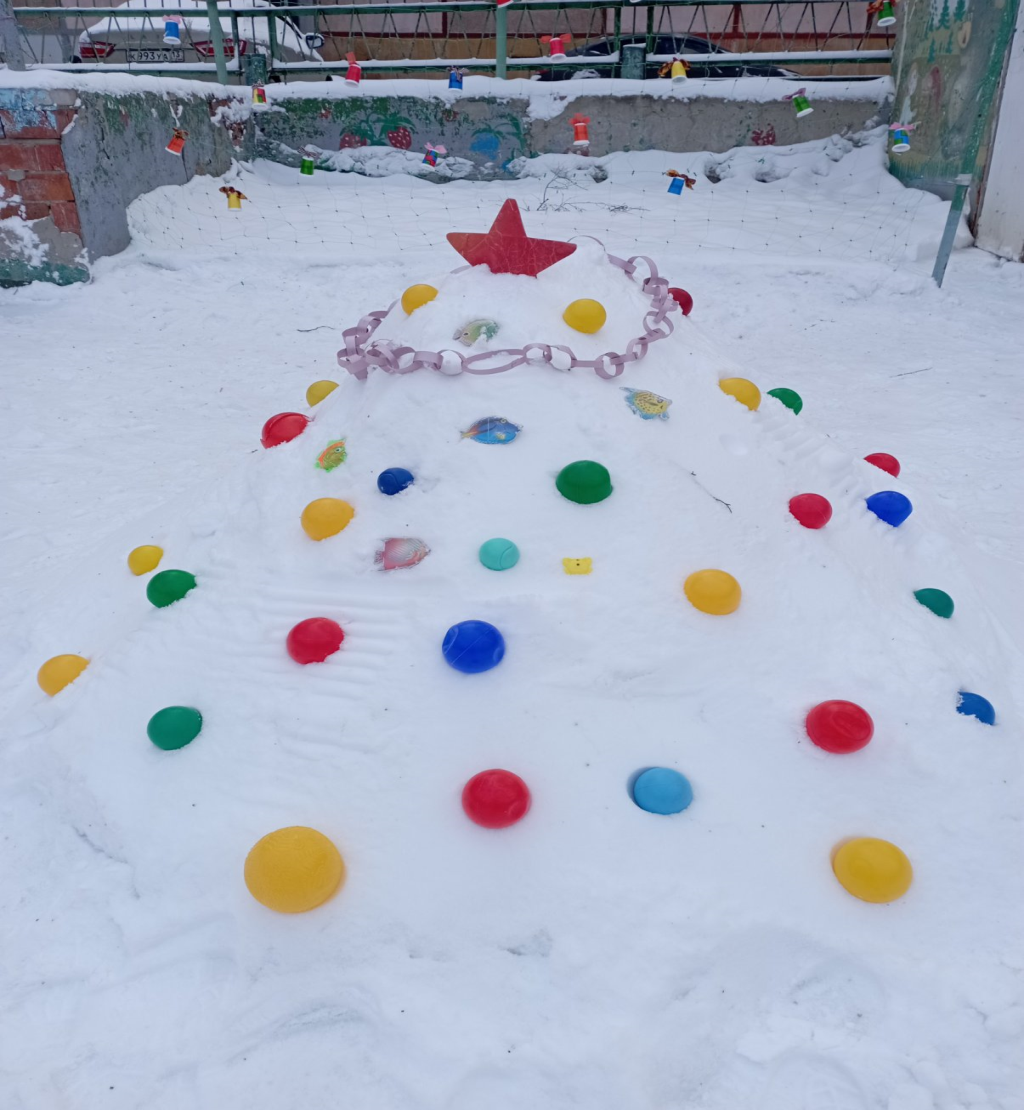 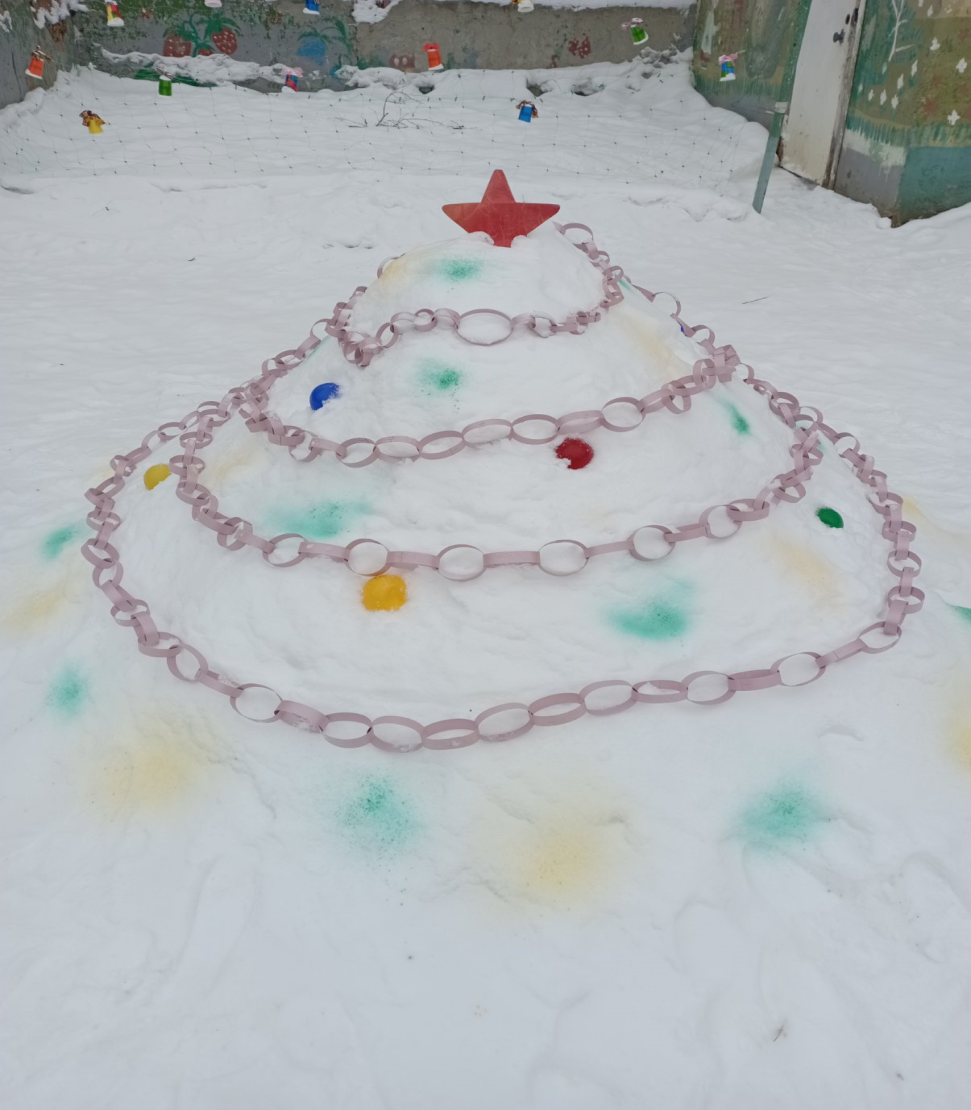 На участке есть гора Все катаются с утра,Крикнул Рома: «ЭТО  МЫШь!»-Покатился с горки вниз
«Веселая горка»
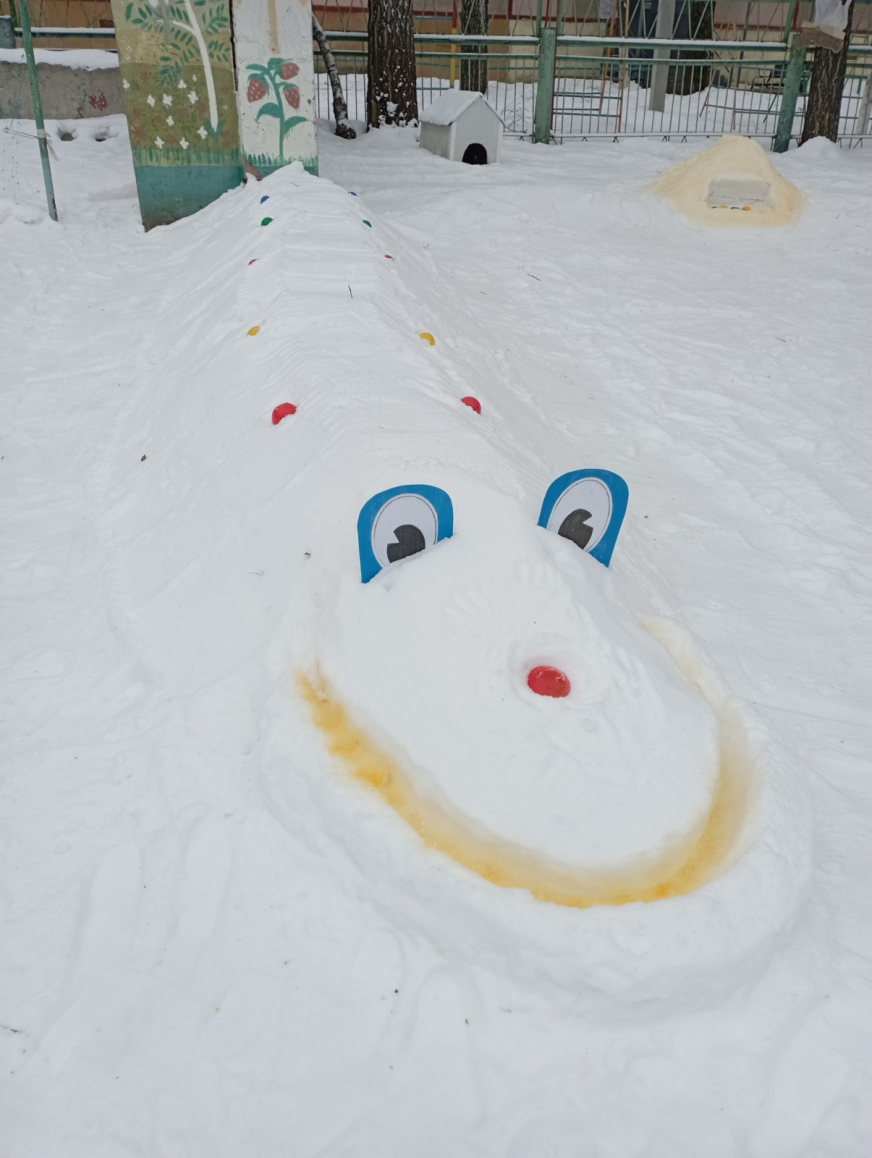 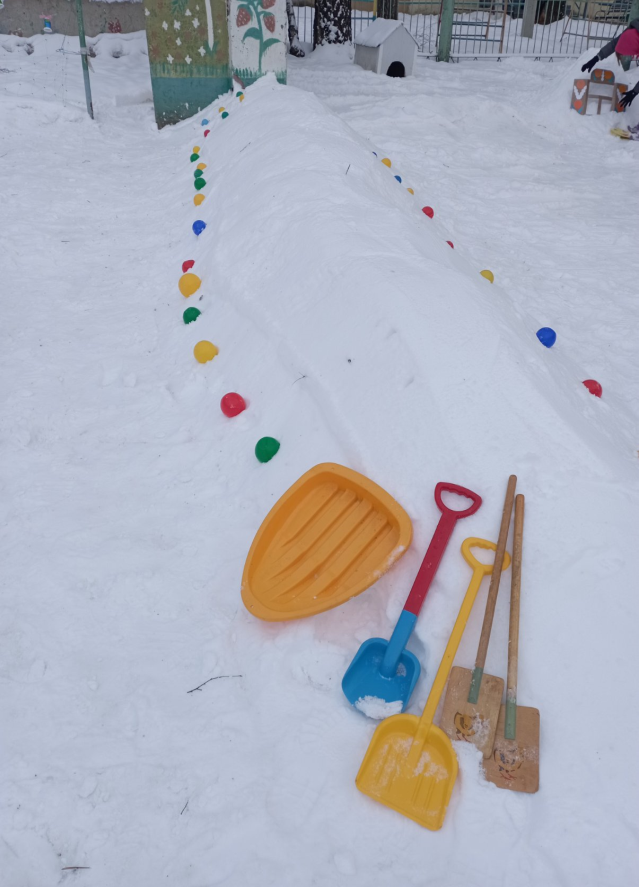 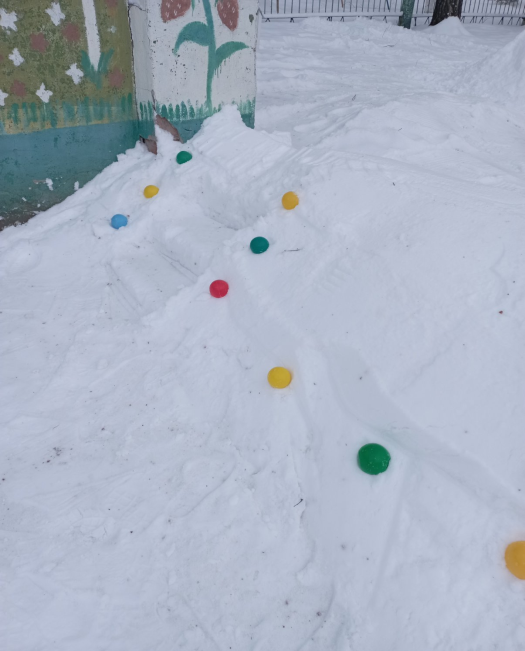 « Путешествие по участку»
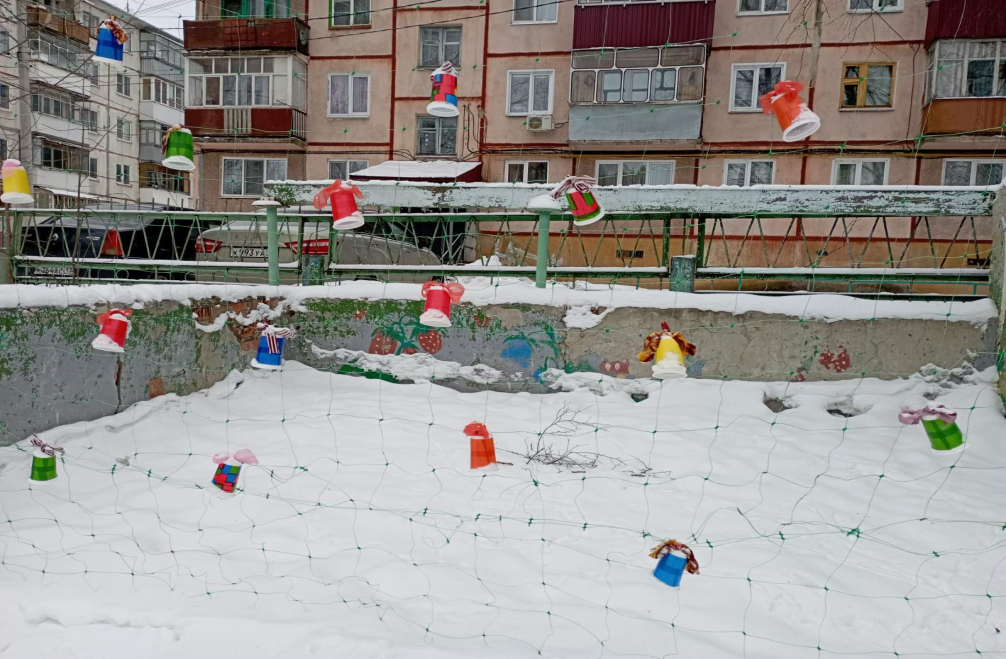 «Мы творили,мастерили,Снежную страну слепили,Сказка снега, сказка льда,Замечательна она.А сейчас настал Ваш час,Полюбуйтесь-ка на нас.»
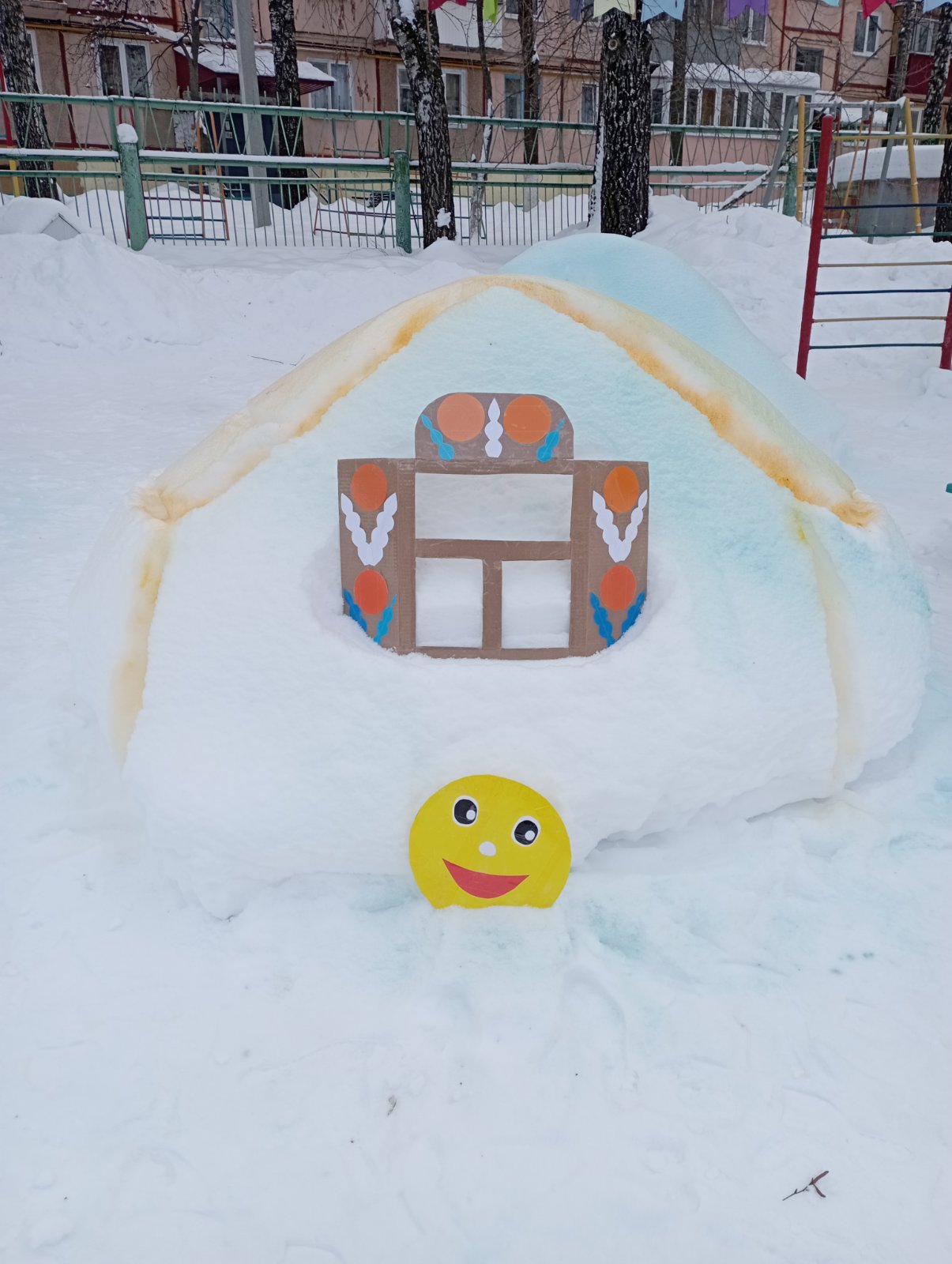 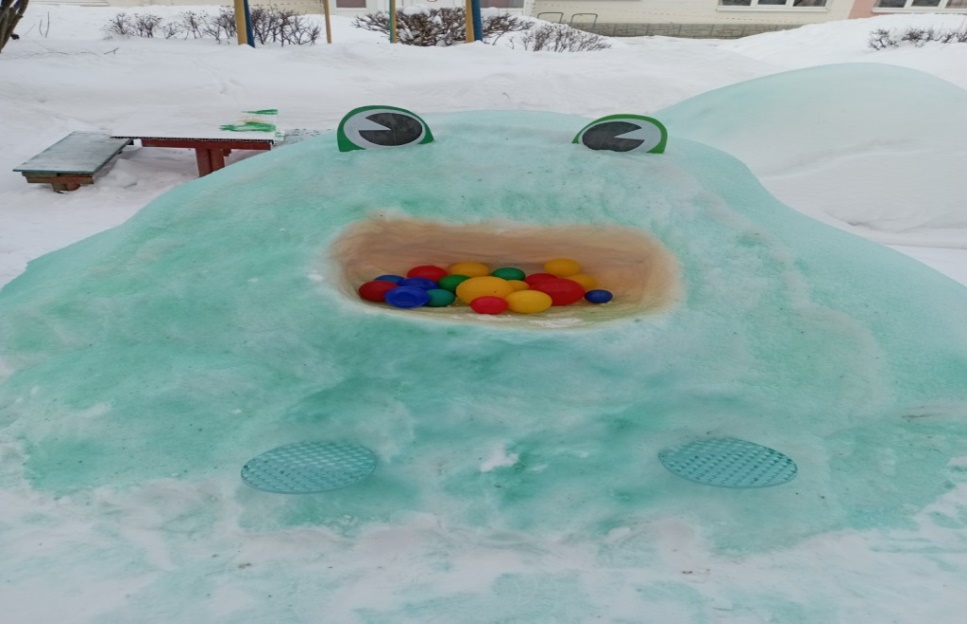 «Спортивная змея»
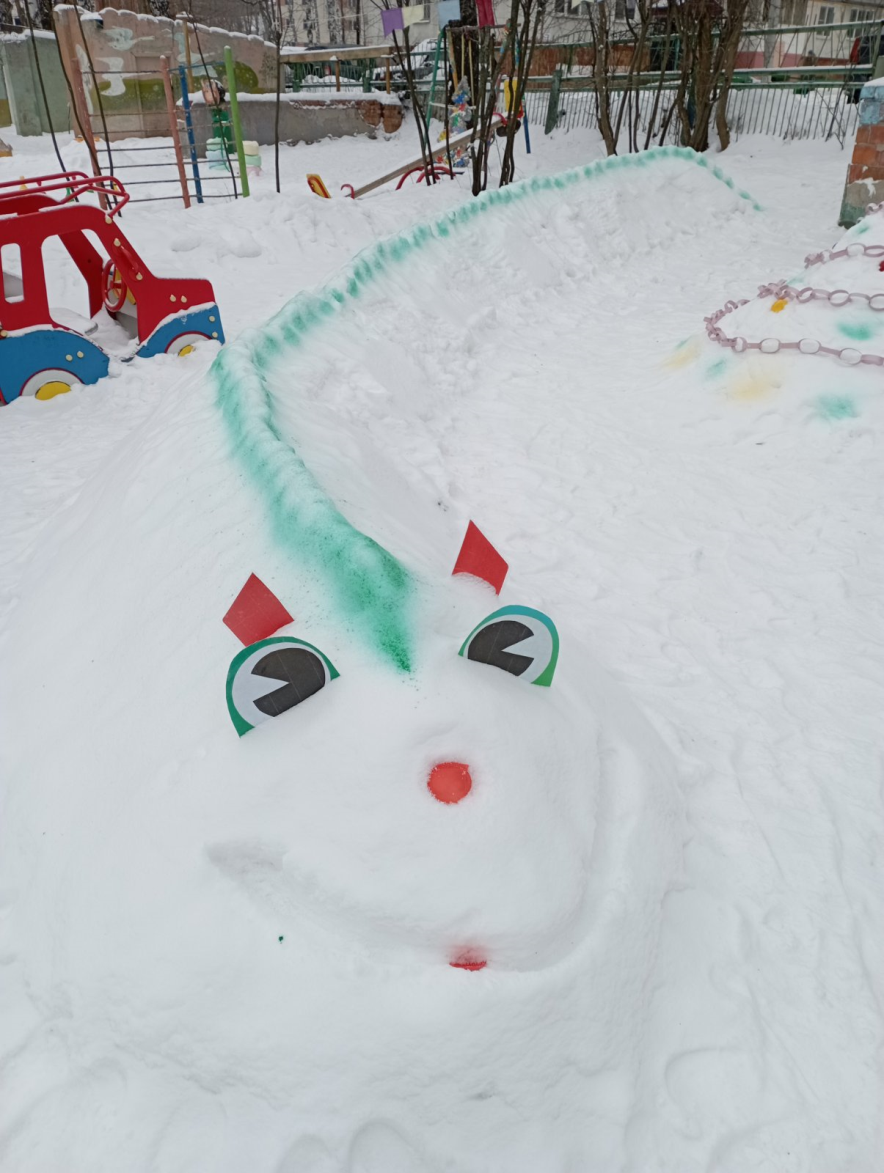 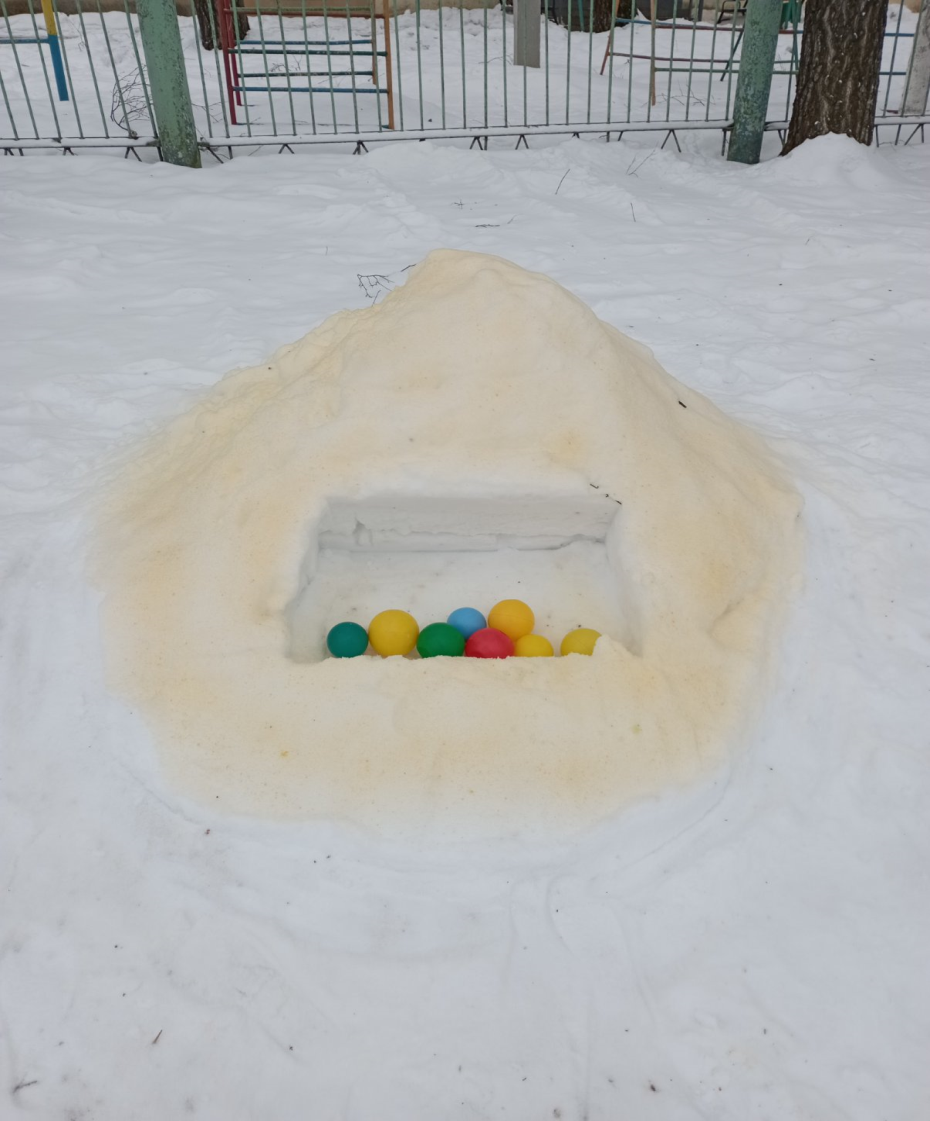 Наличие, состояния спортивного и игрового оборудования
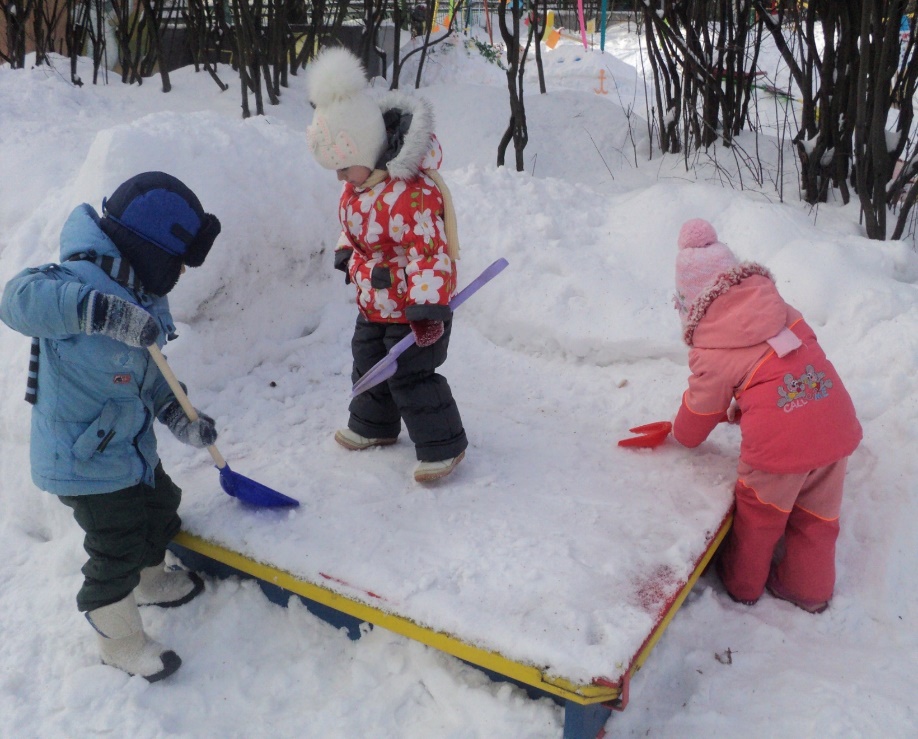 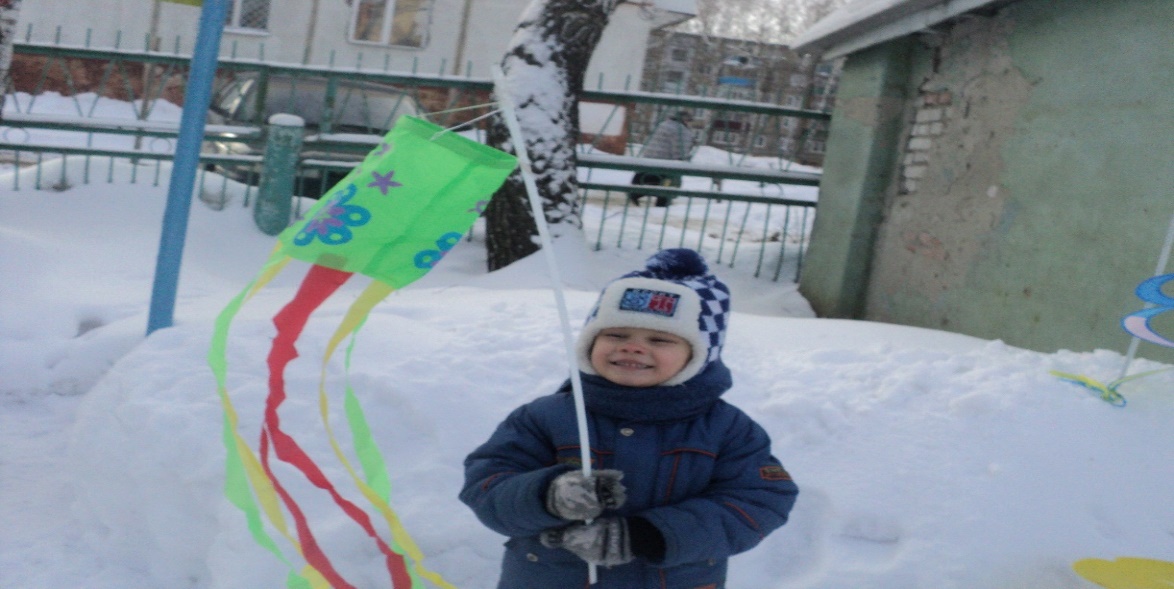 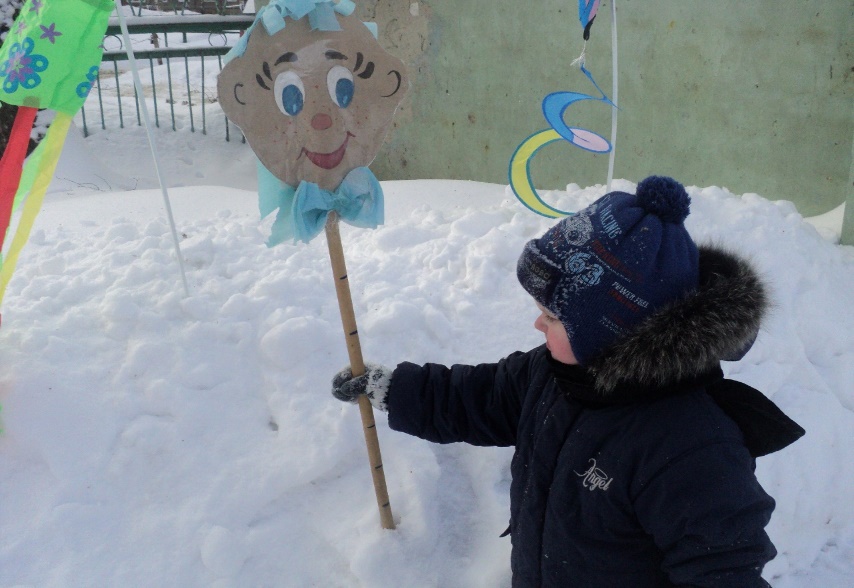 Наличие, состояния спортивного и игрового оборудования
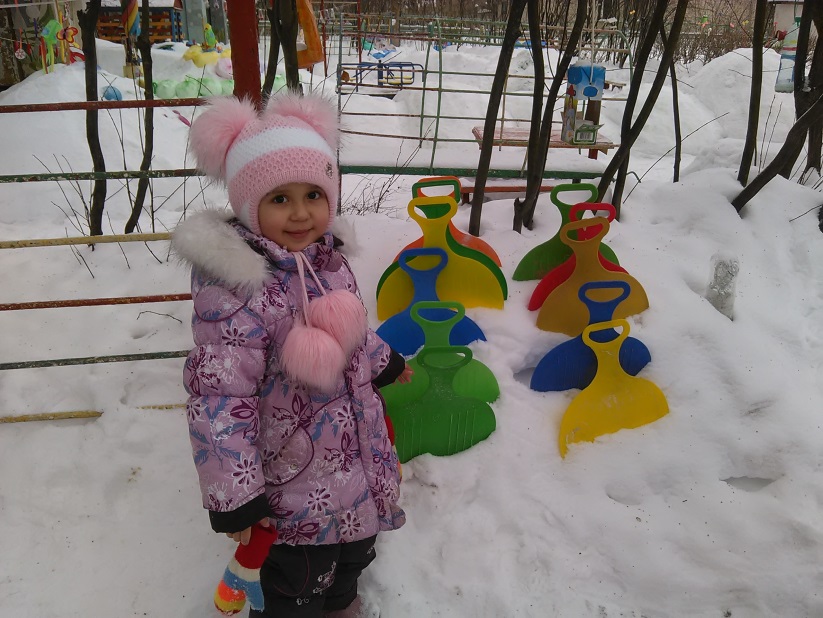 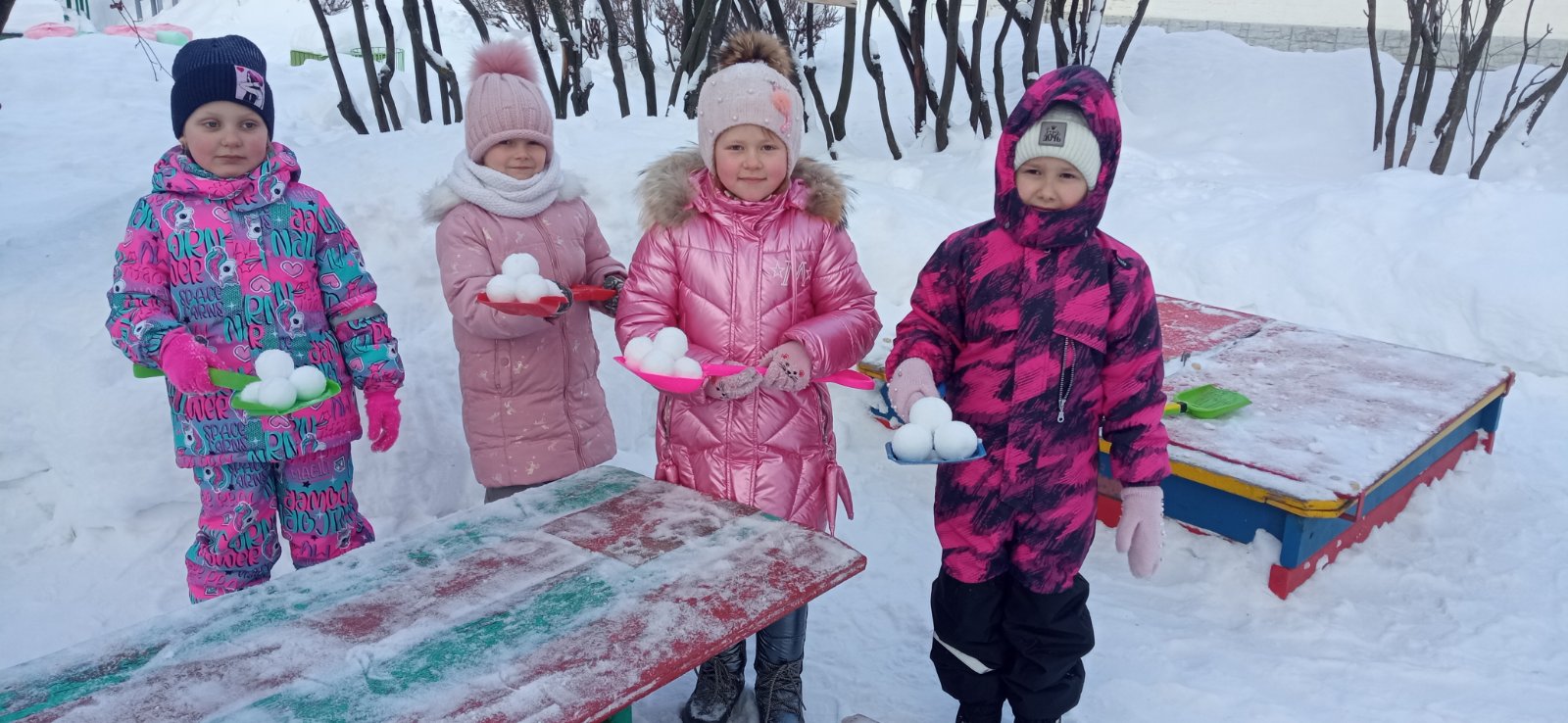 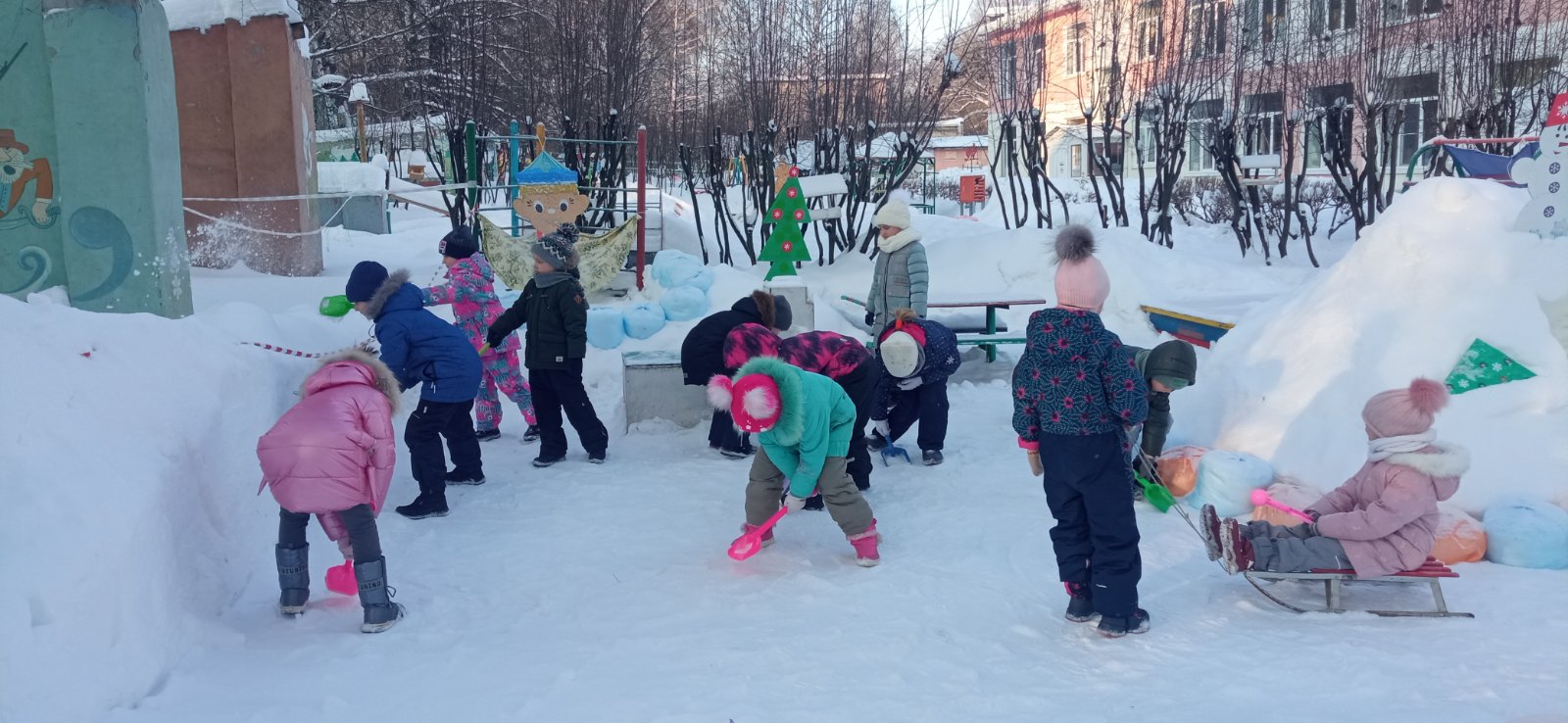 Наличие, состояния спортивного и игрового оборудования
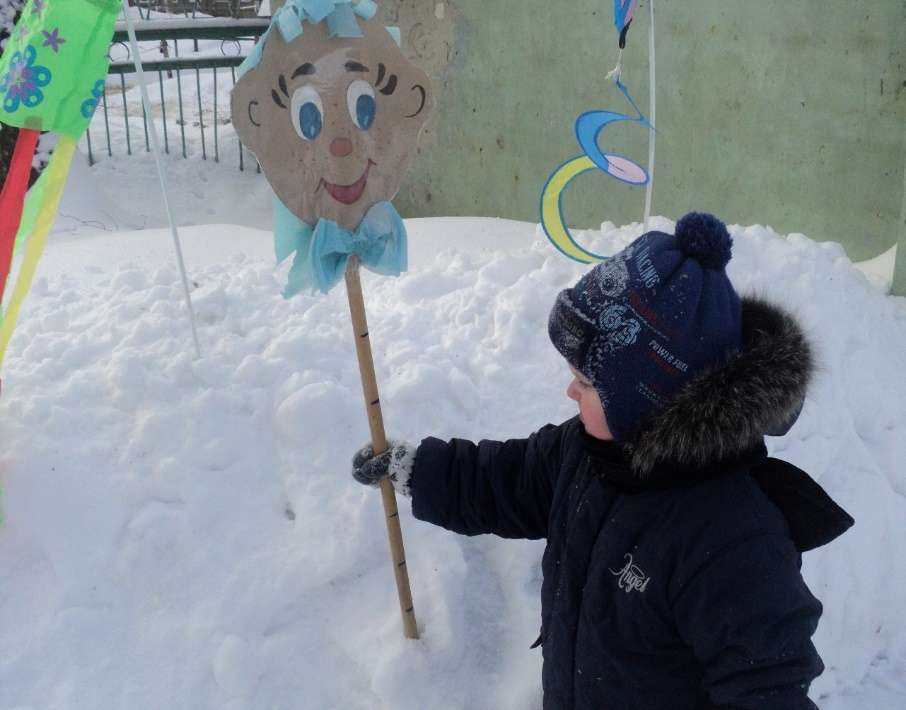 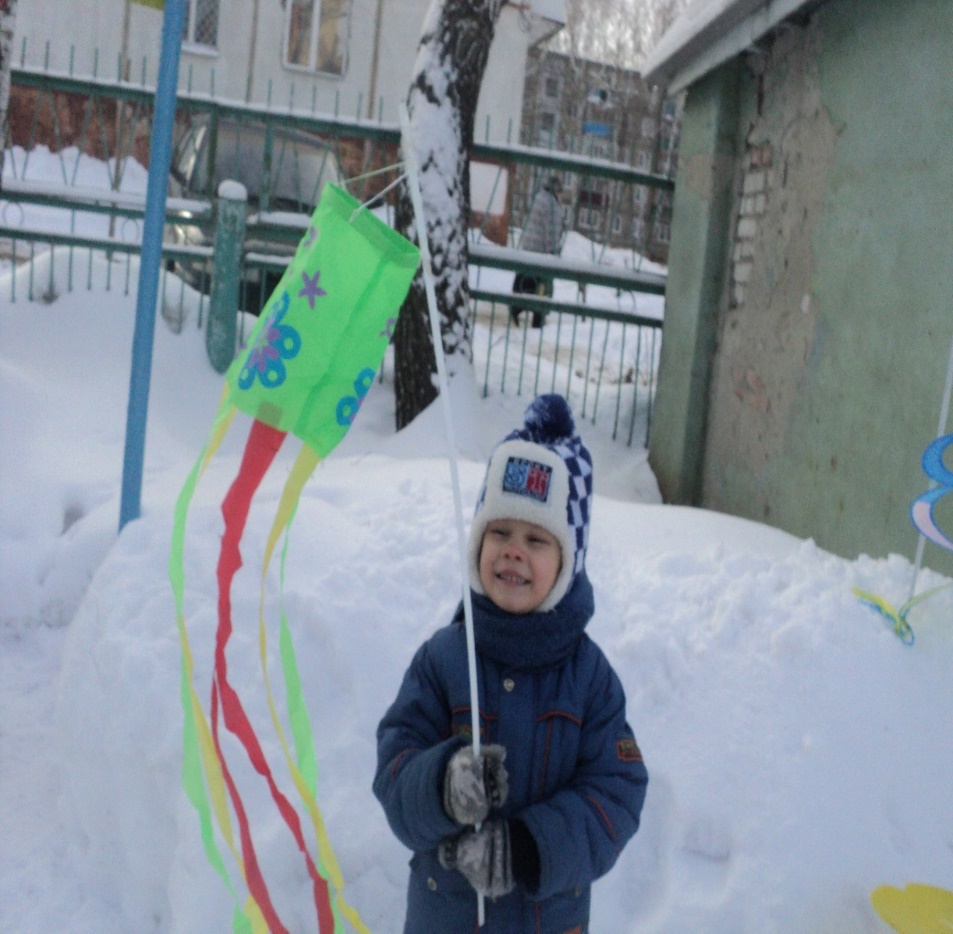 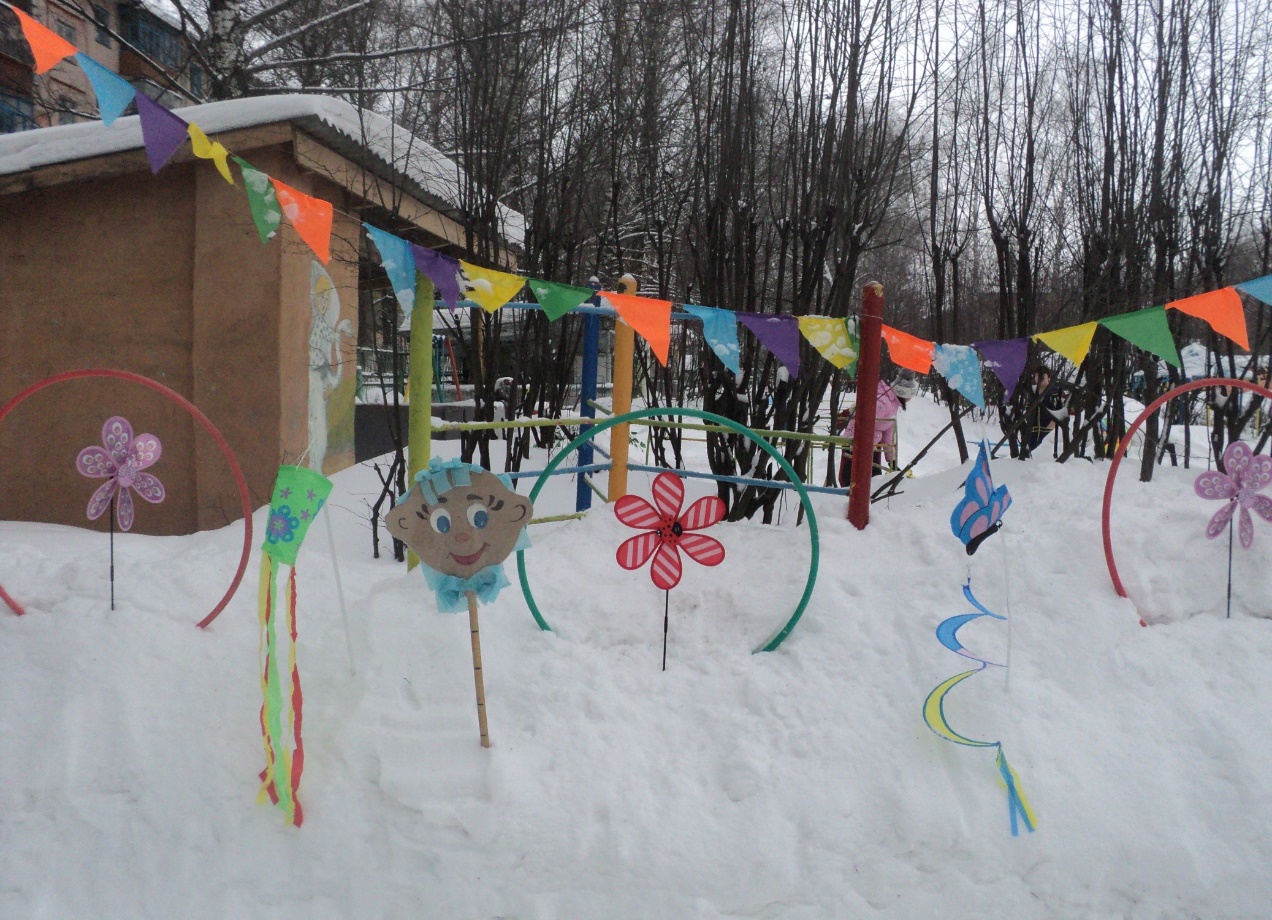 Наличие, состояния спортивного и игрового оборудования
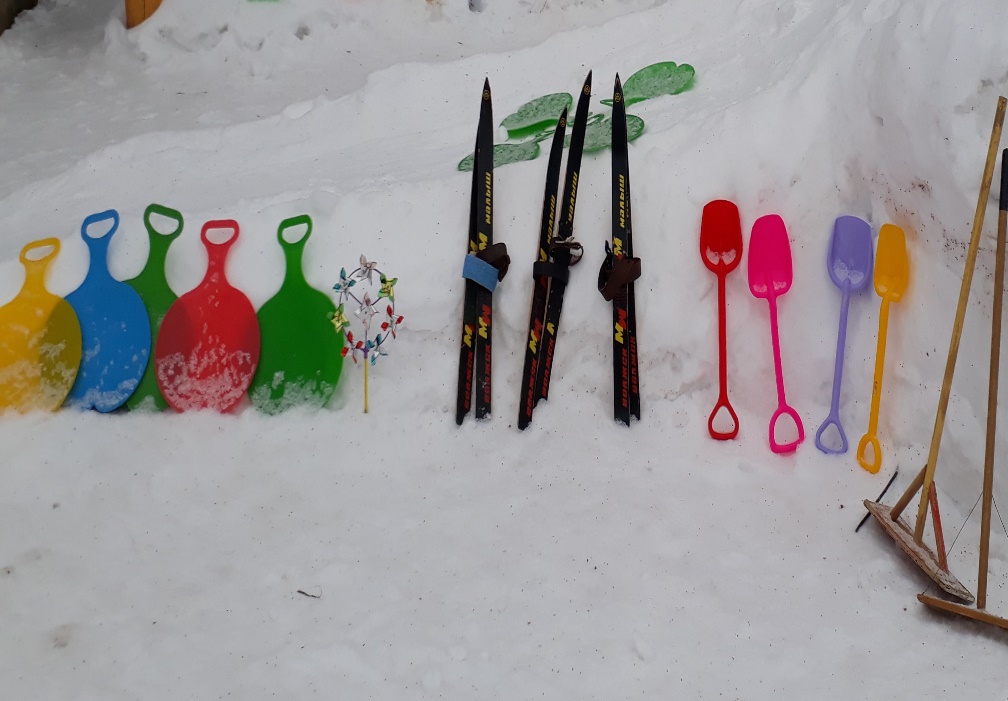 Работа с родителями, их участие в оформлении зимних площадок
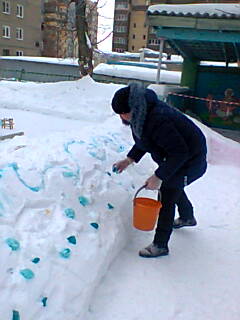 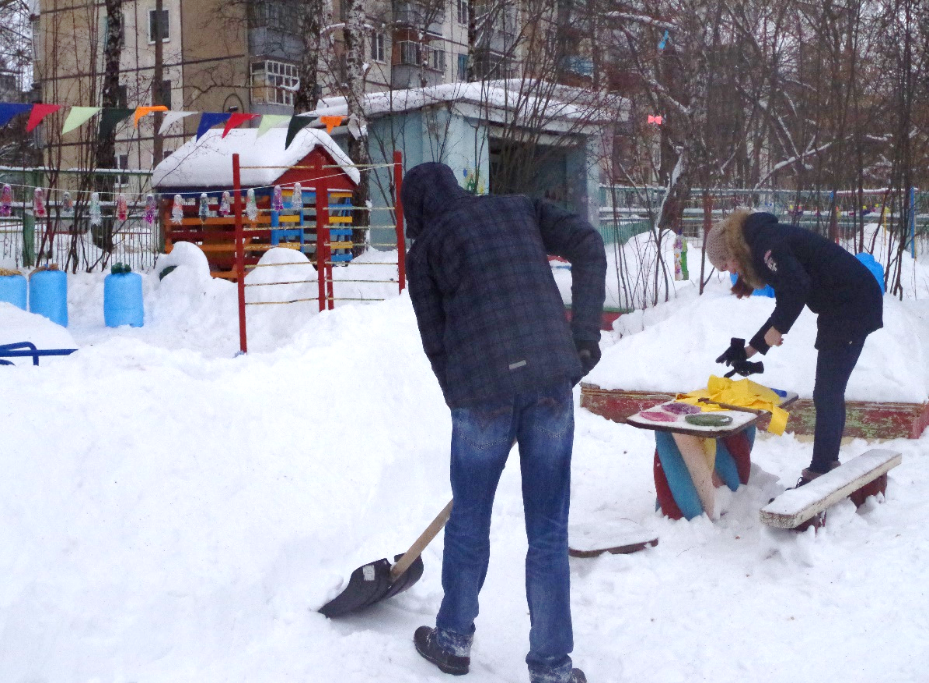 Работа с родителями, их участие в оформлении зимних площадок
Спасибо Вам, что вы пришли
И время в выходной нашли.
Сугробы снега разгребли
И от завалов нас спасли.
Здесь мамы, папы, семьи были,
И от ворот ходы пробили,
Свои участки разровняли
И горки снегом приподняли.
Ну, чтоб мы делали без вас?!
Нас дворник бы один не спас…
Вы, словно трактором, прошли
И в час тяжелый всех спасли.
Из плена снежного постройки
Освободили дружно, бойко,
Чтоб в понедельник детвора
Могла кататься и играть.
Всем спасибо от детей
От старших, средних, малышей!
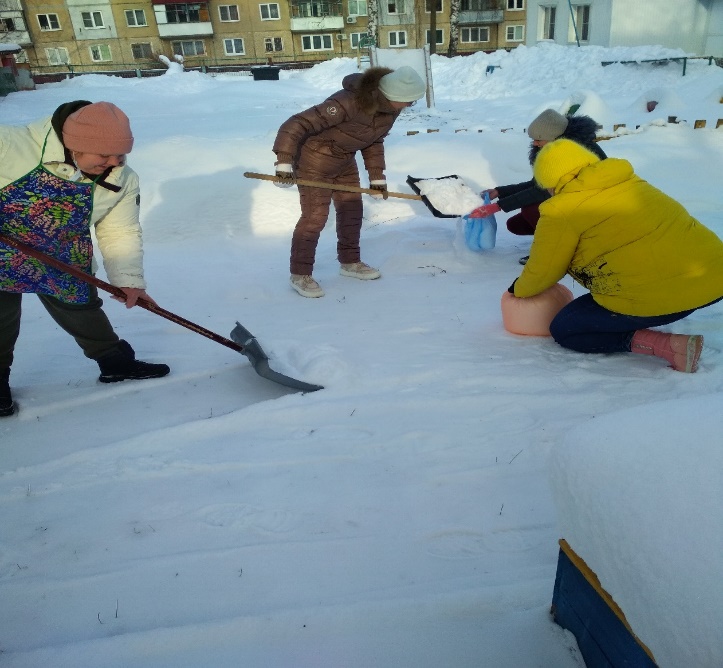 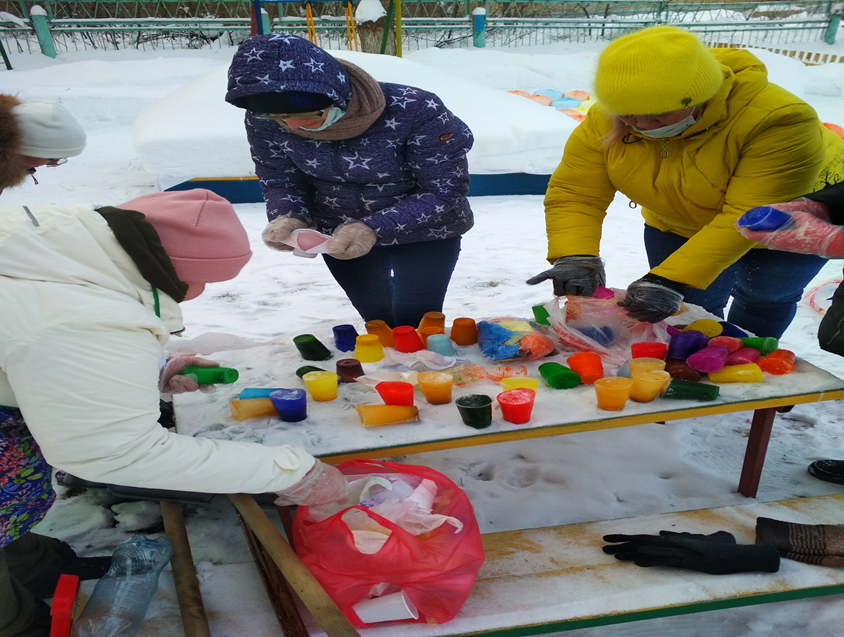 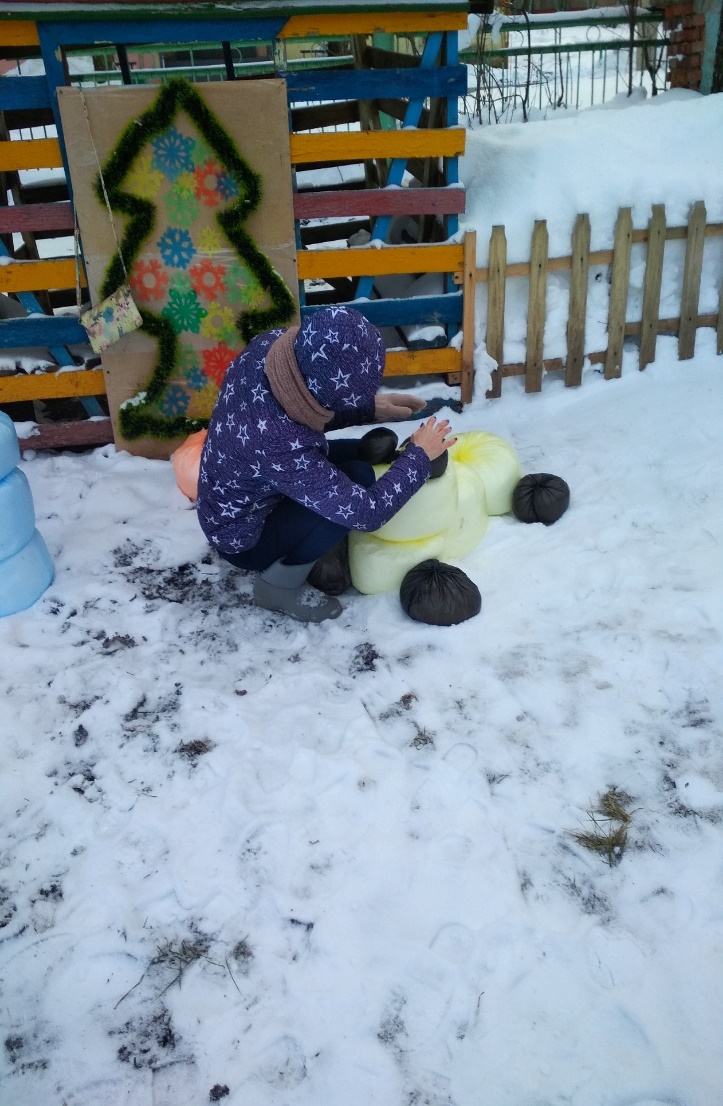 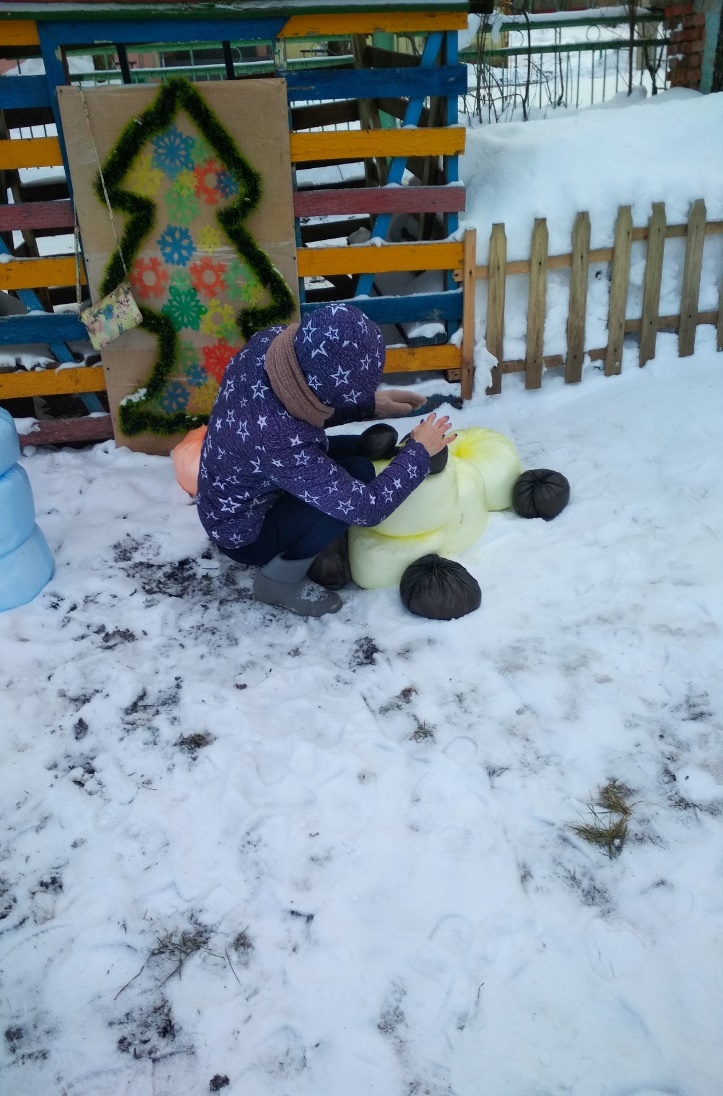 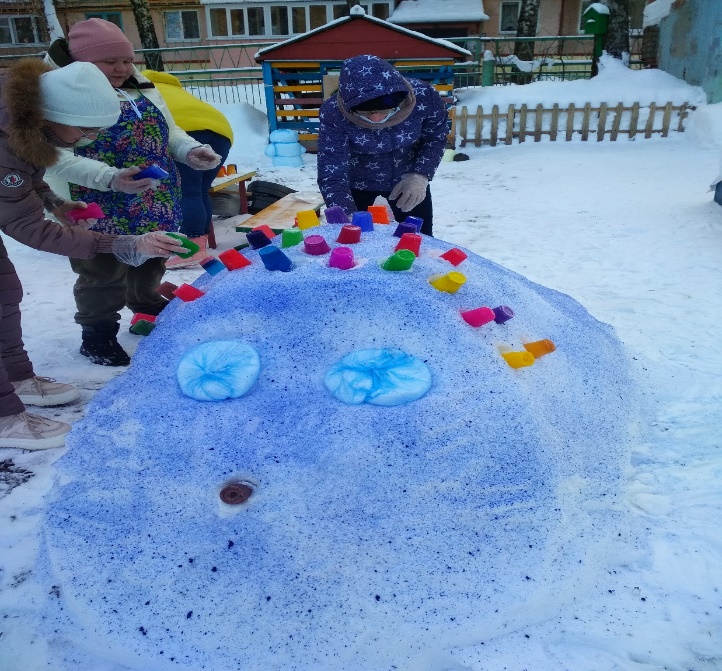 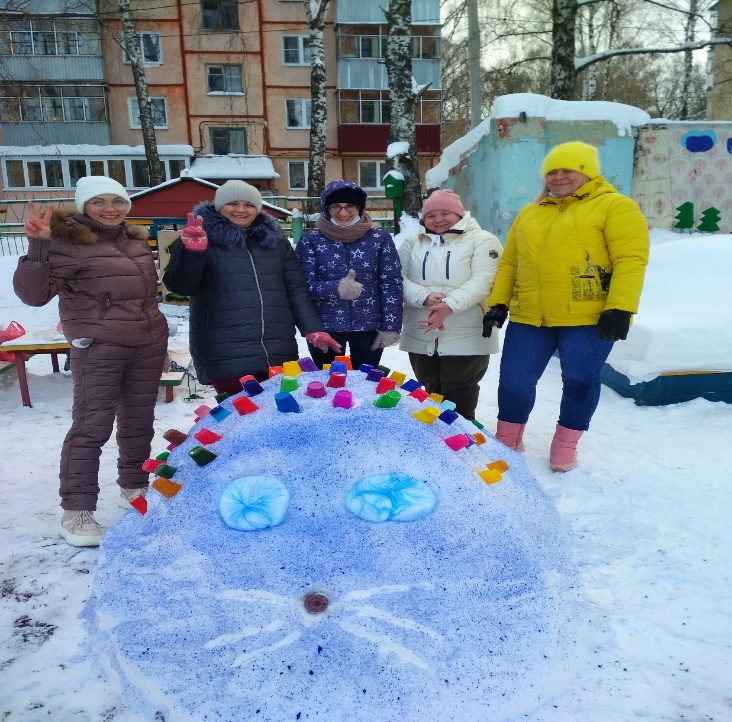 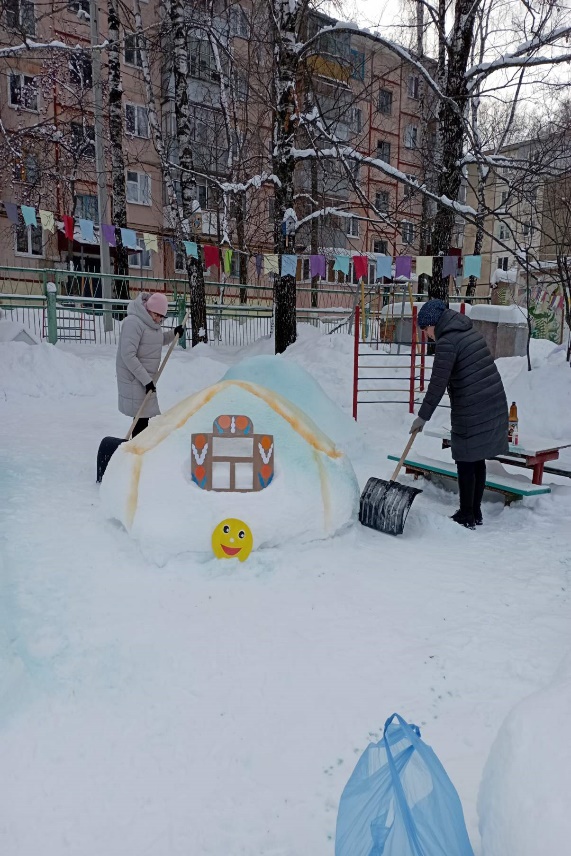 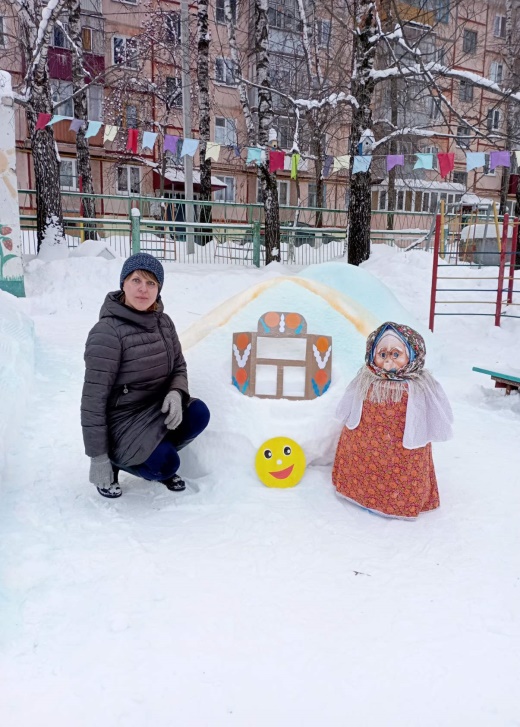 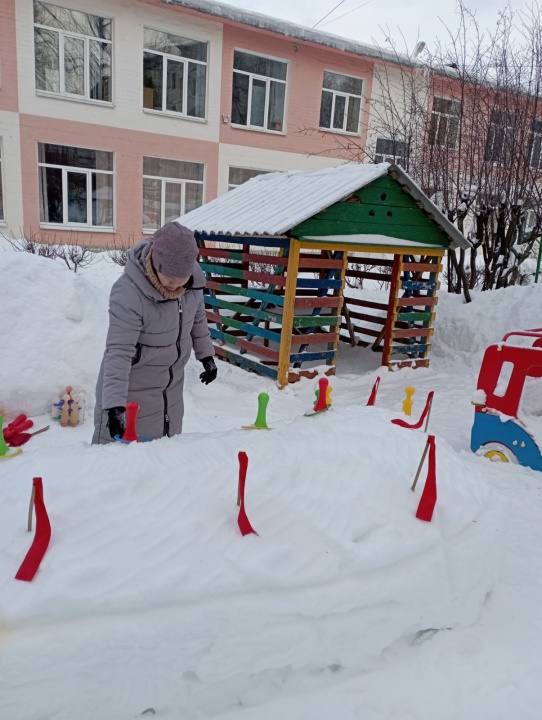 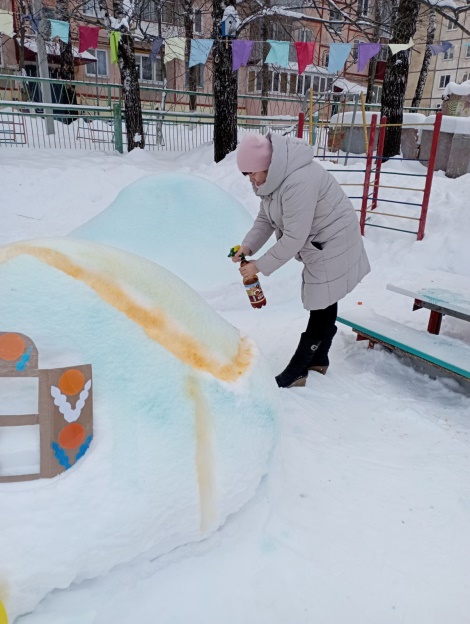 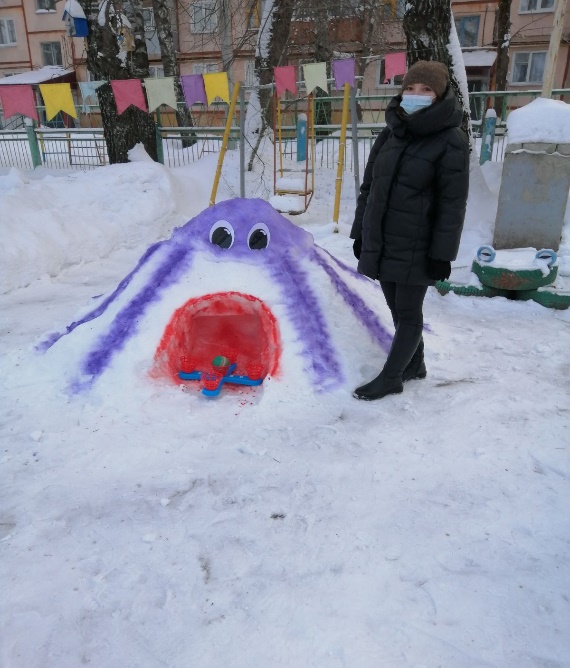 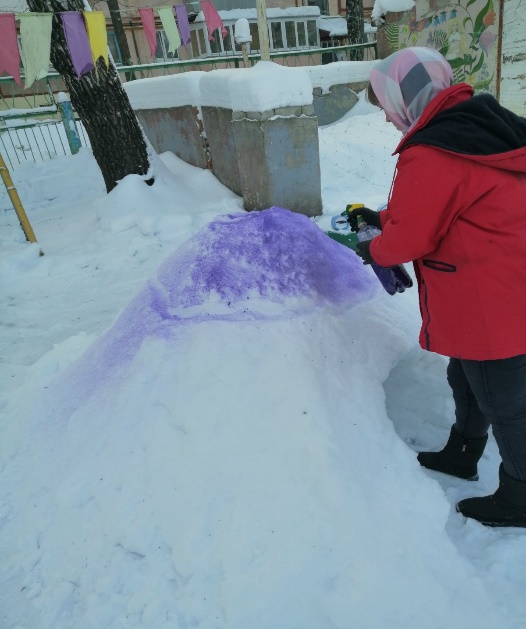 Спасибо за внимание! До новых встреч!